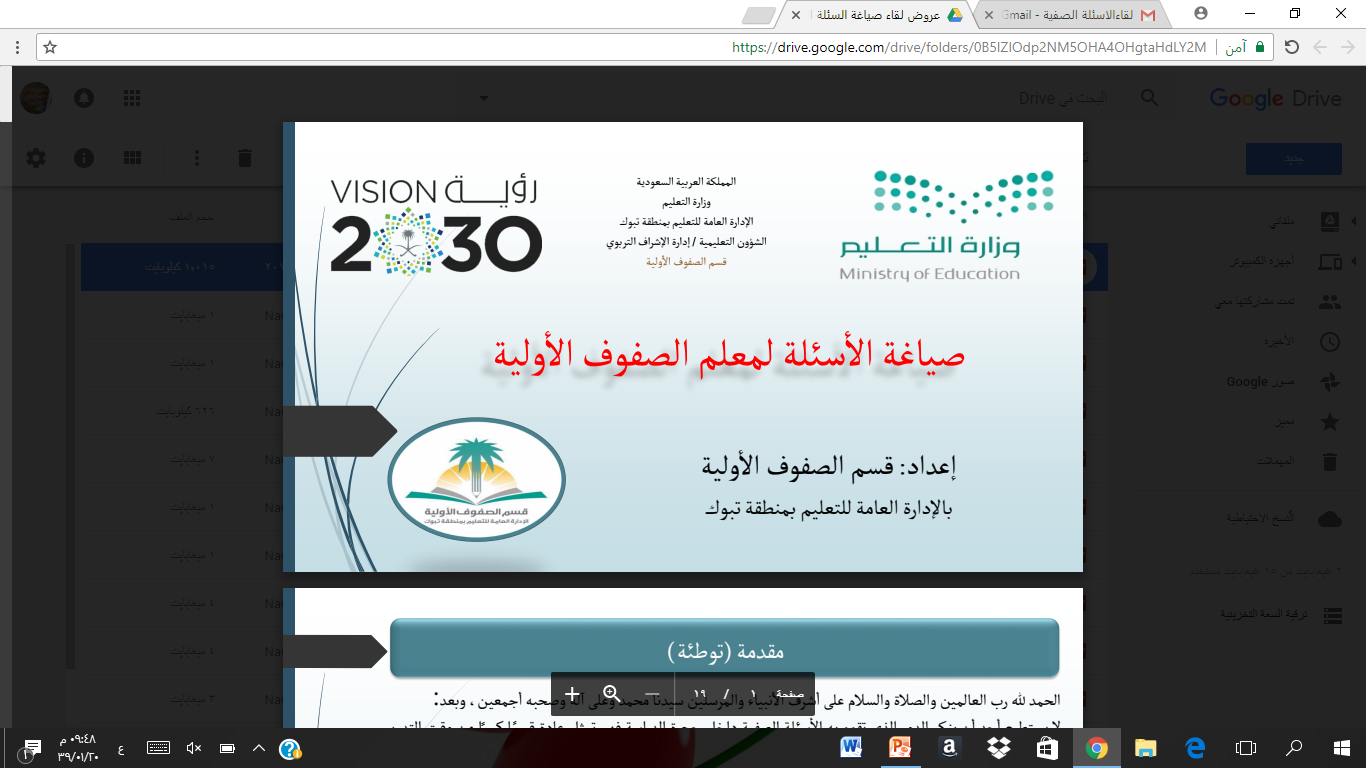 إدارة تعليم صبيا
مكتب تعليم البنات بالدرب
إعداد المشرفتين /غله عسيري-عزيزة كباس
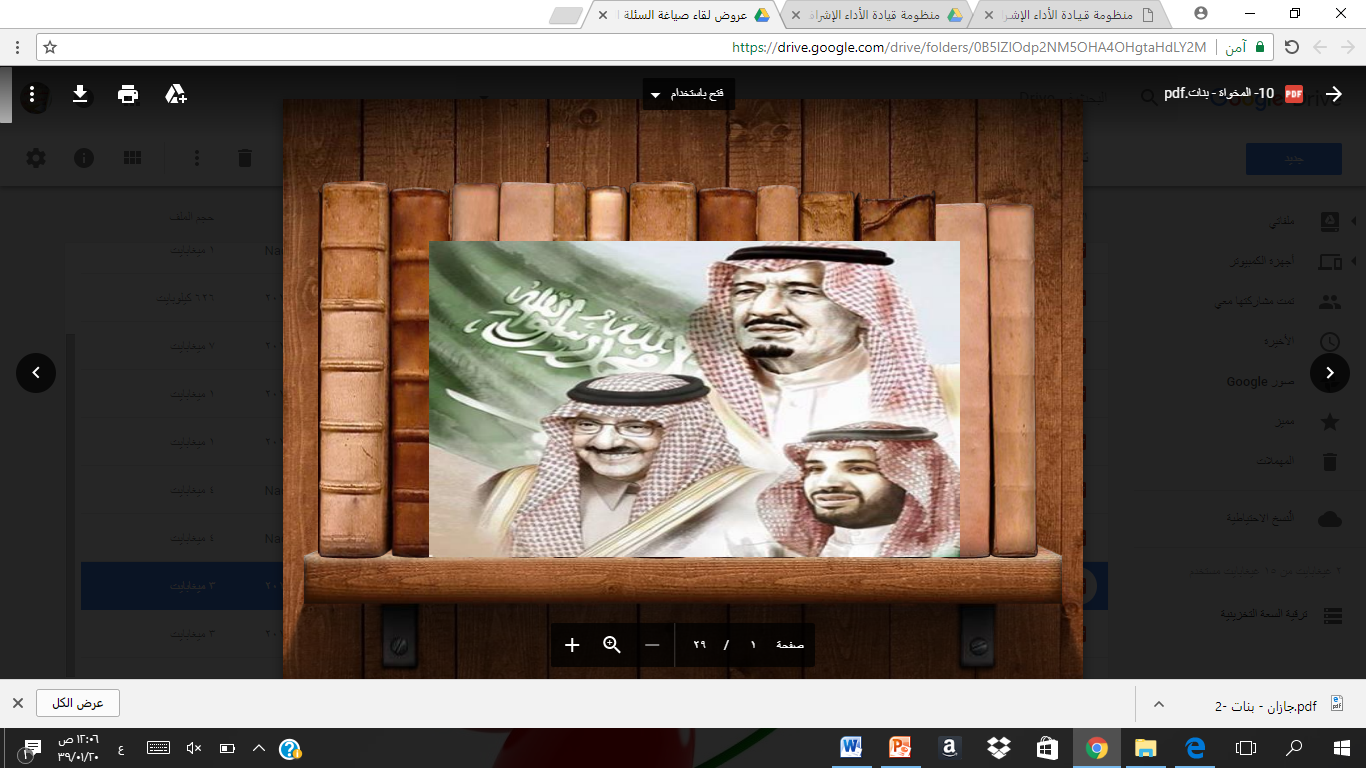 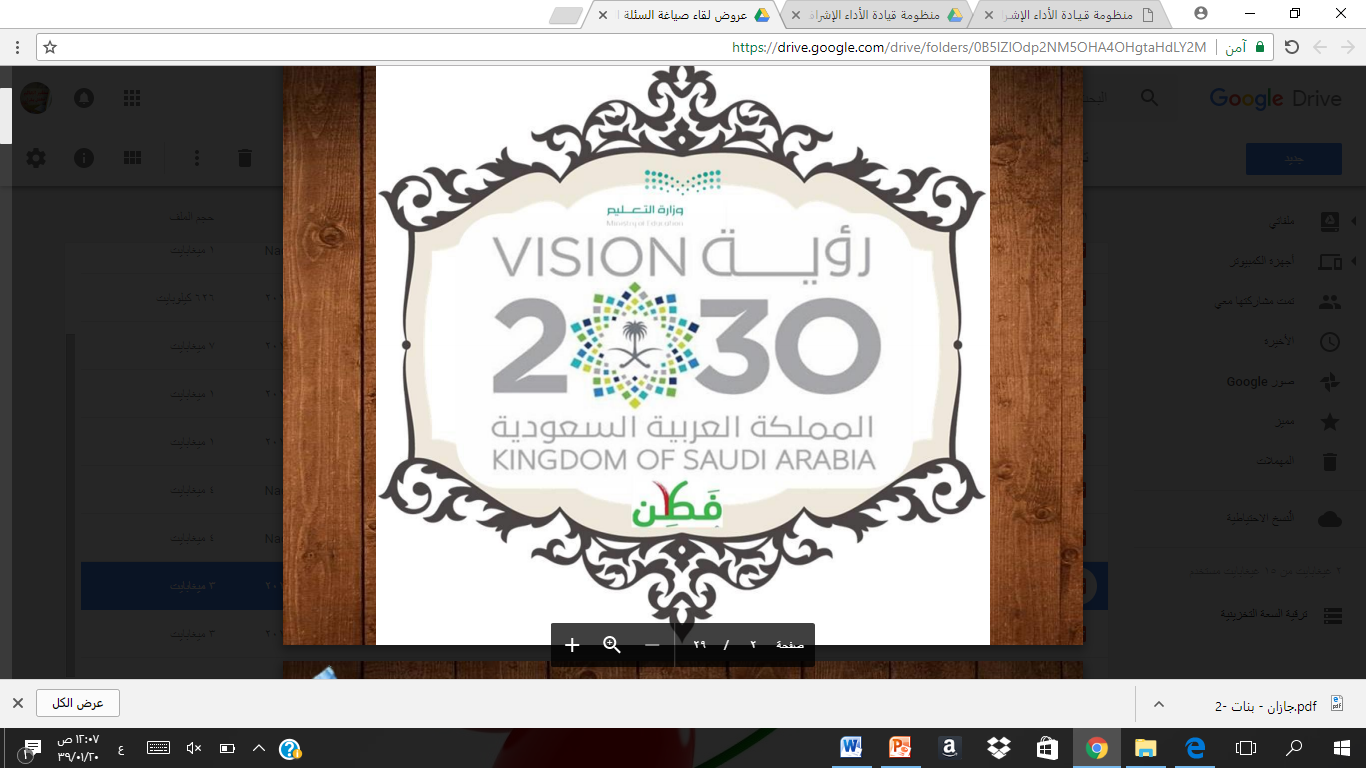 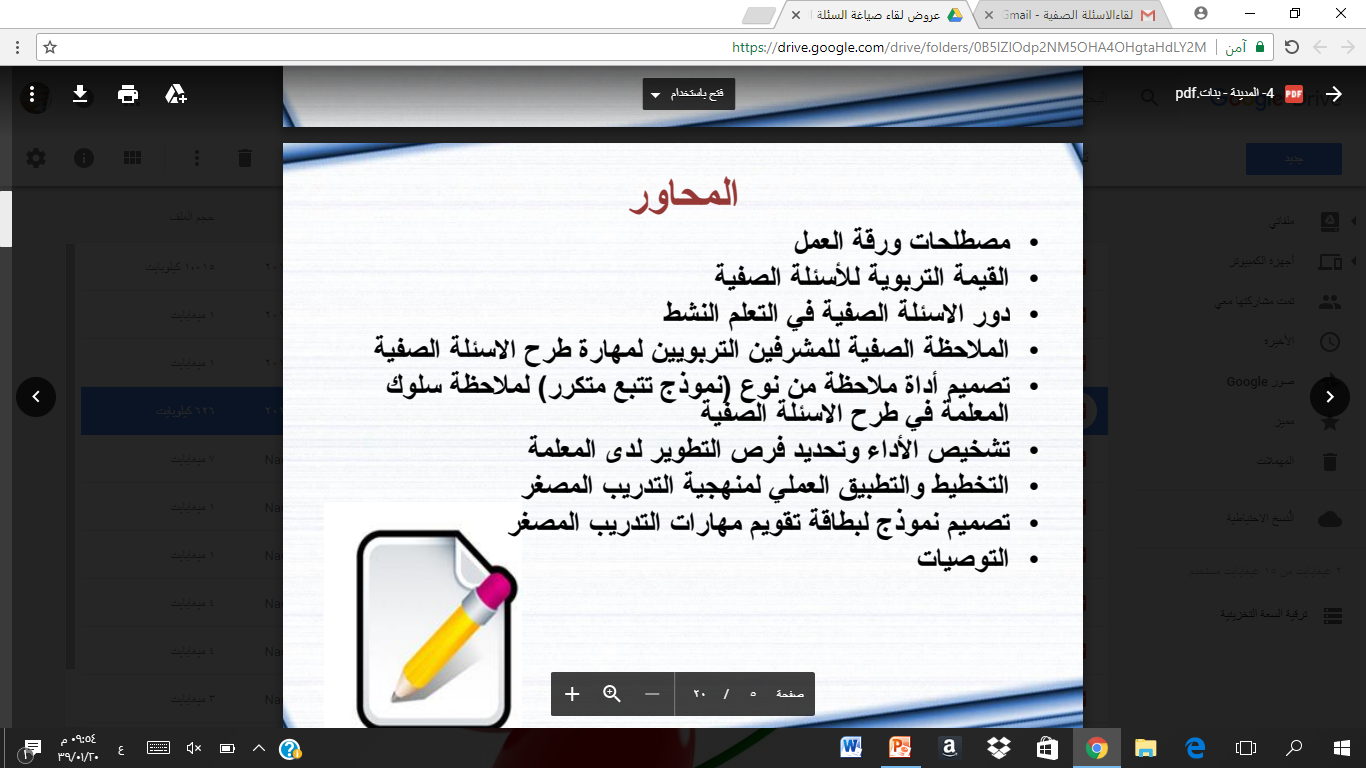 محــــــــــــاور الورشـــــة
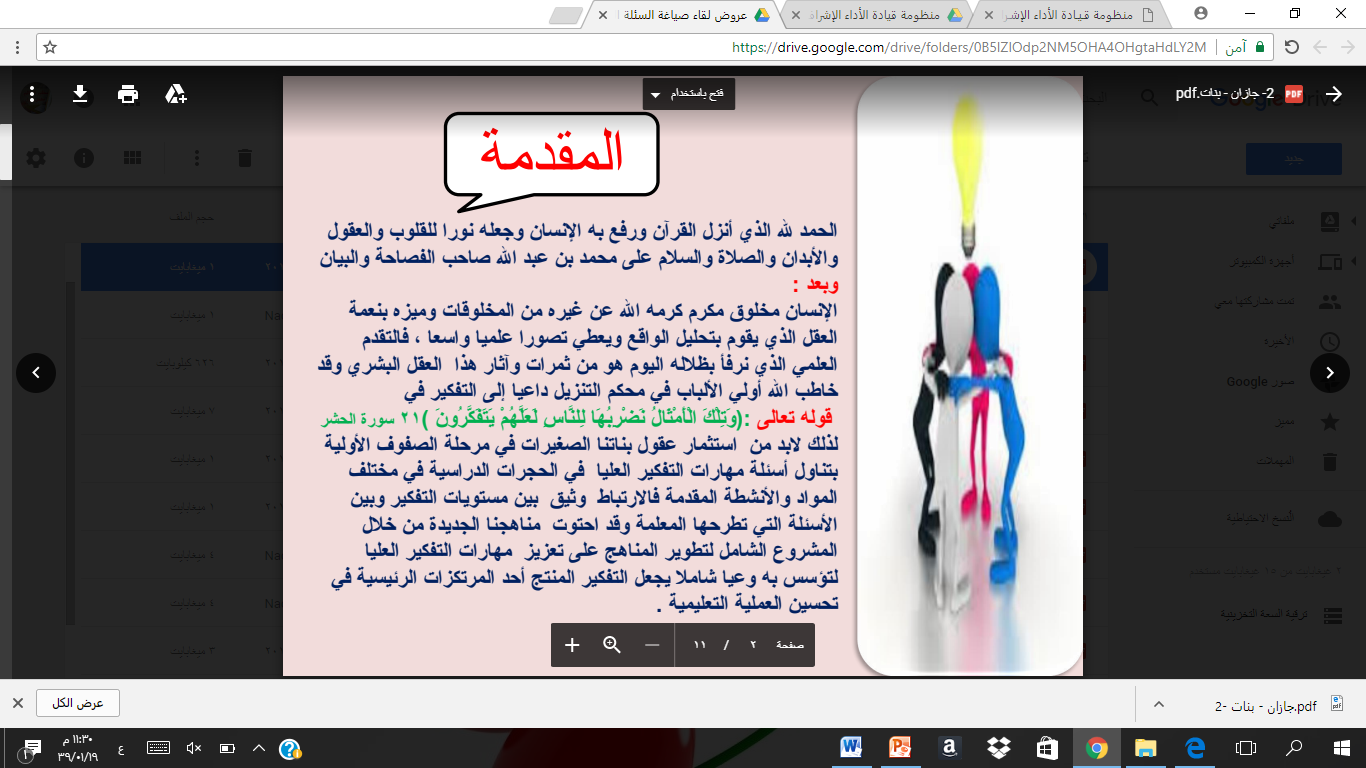 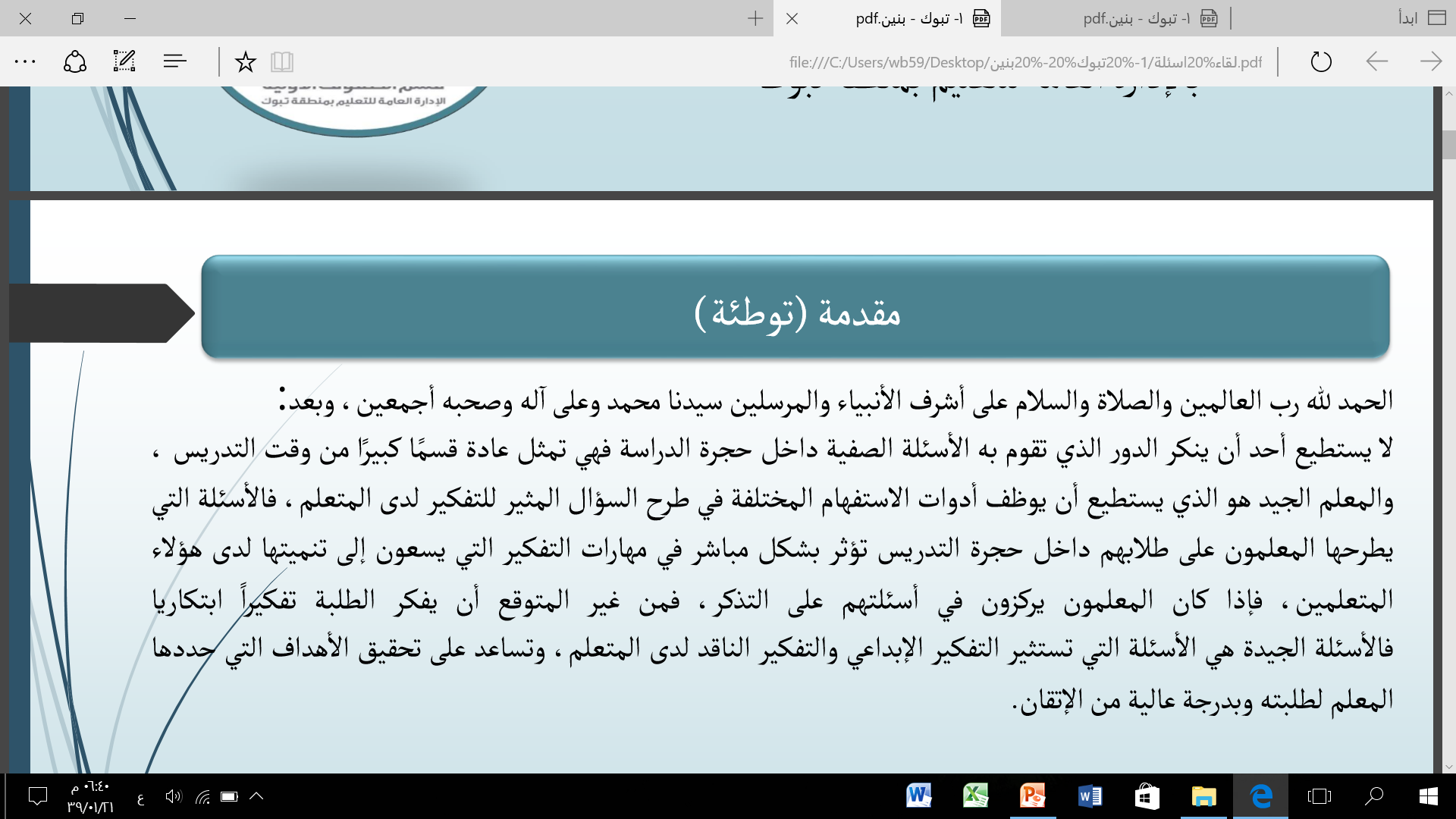 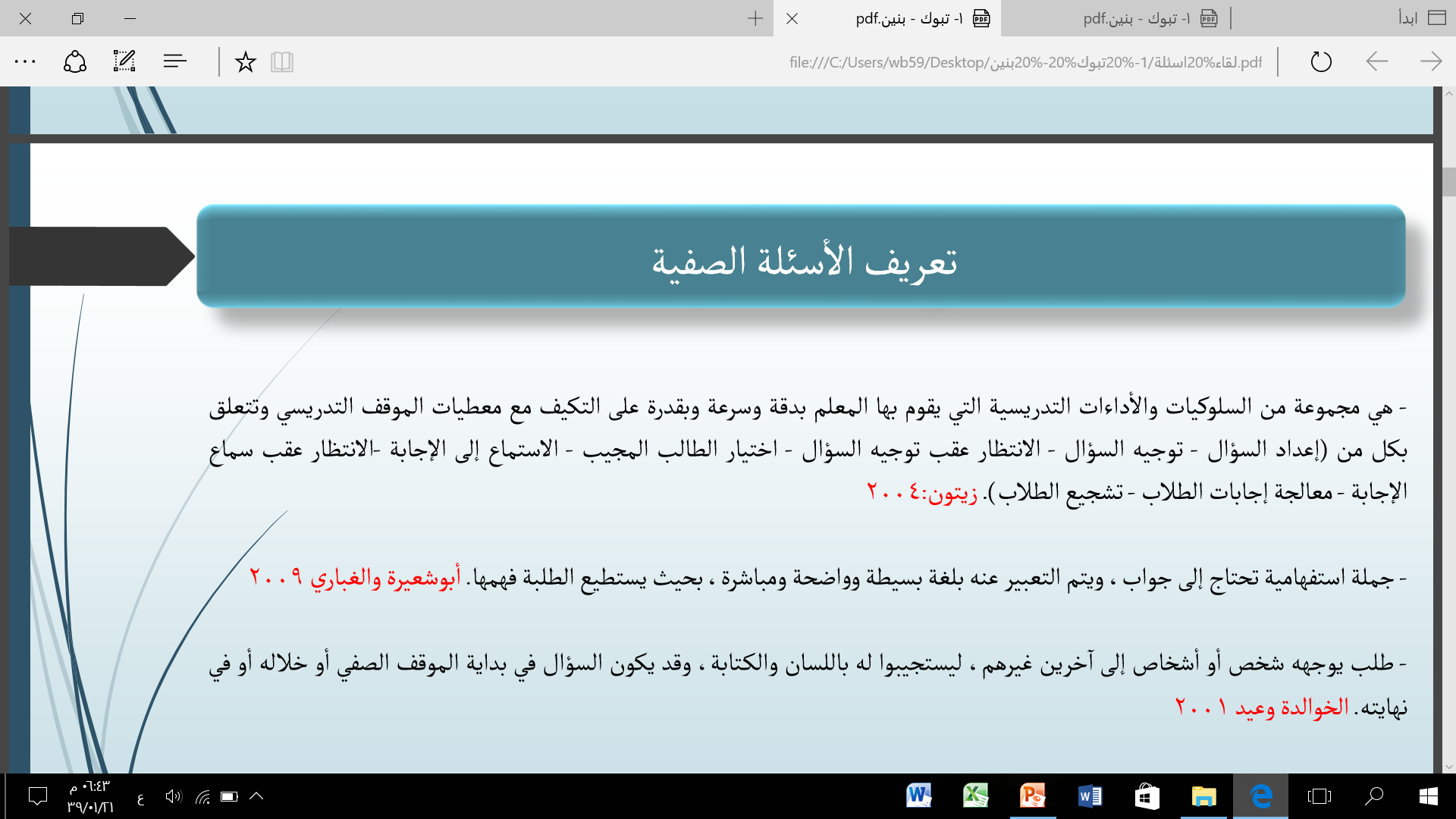 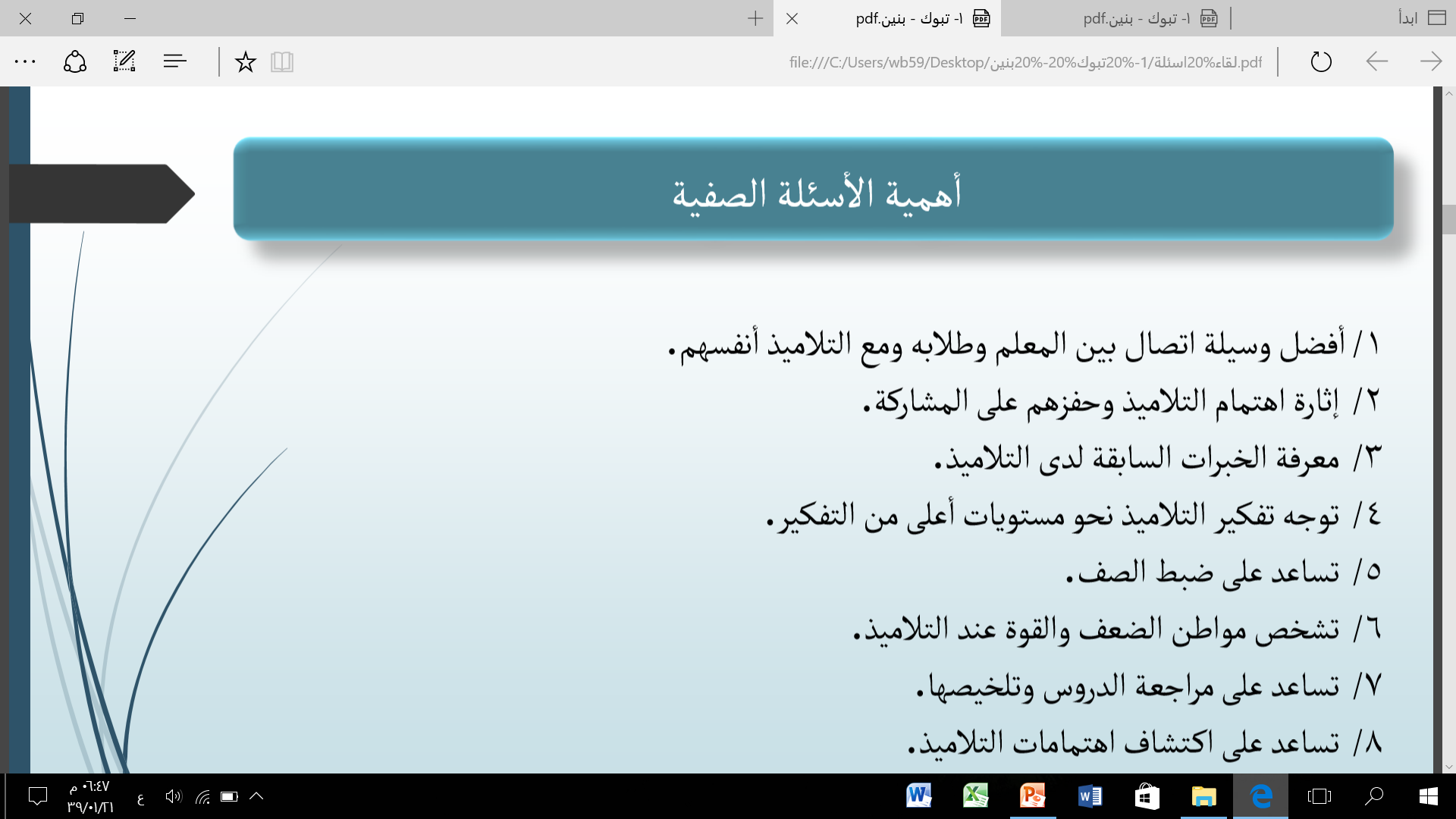 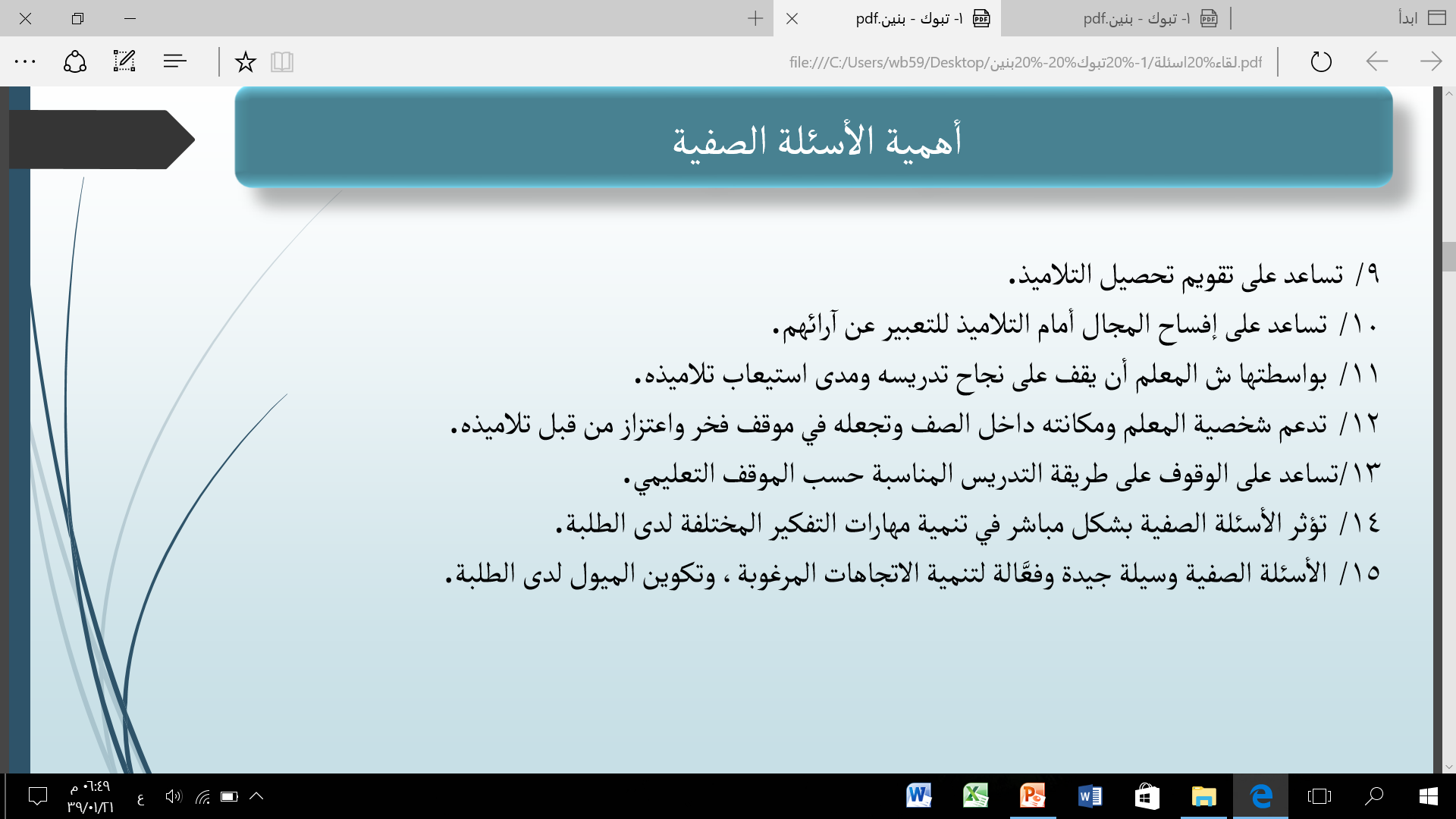 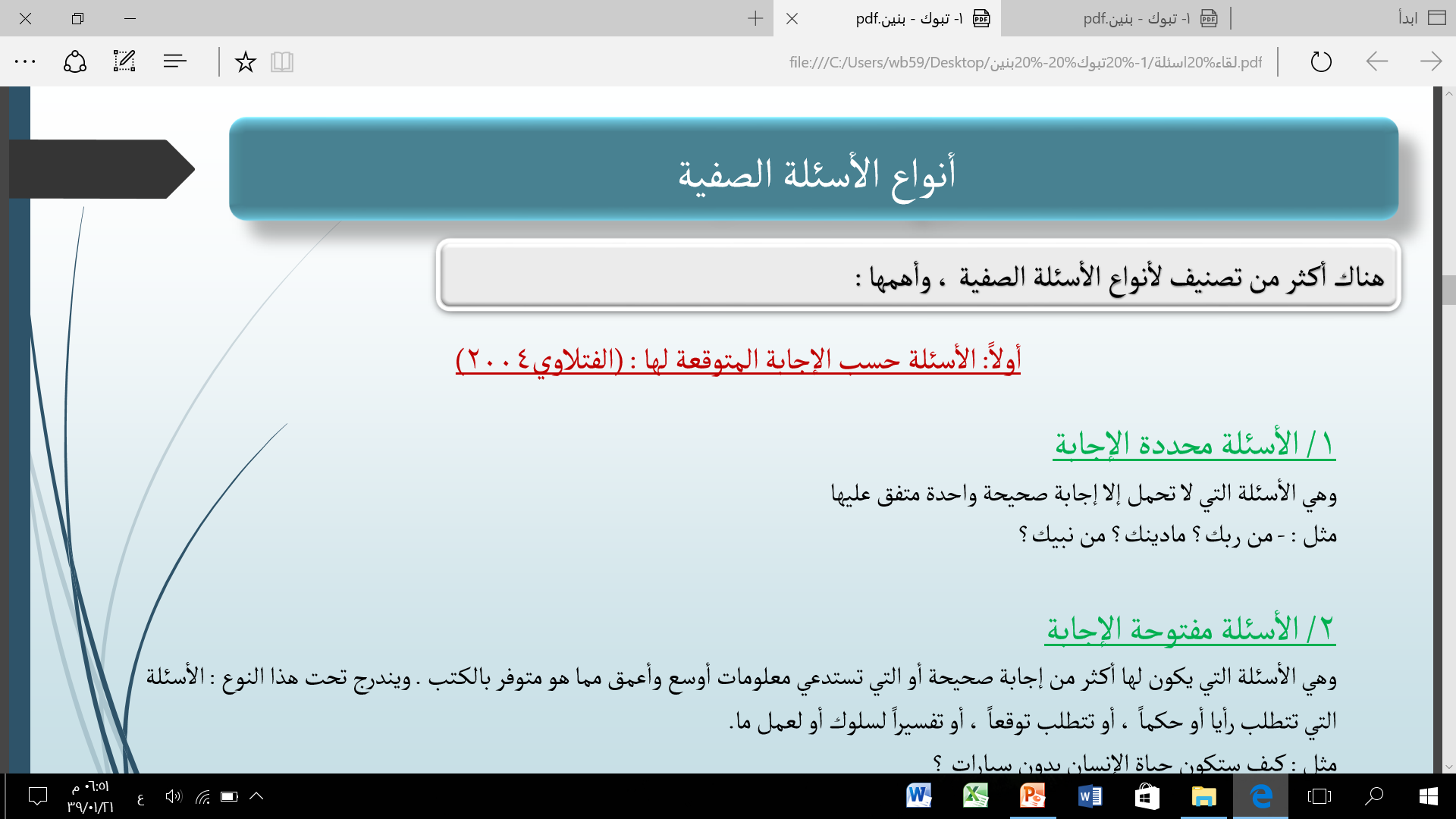 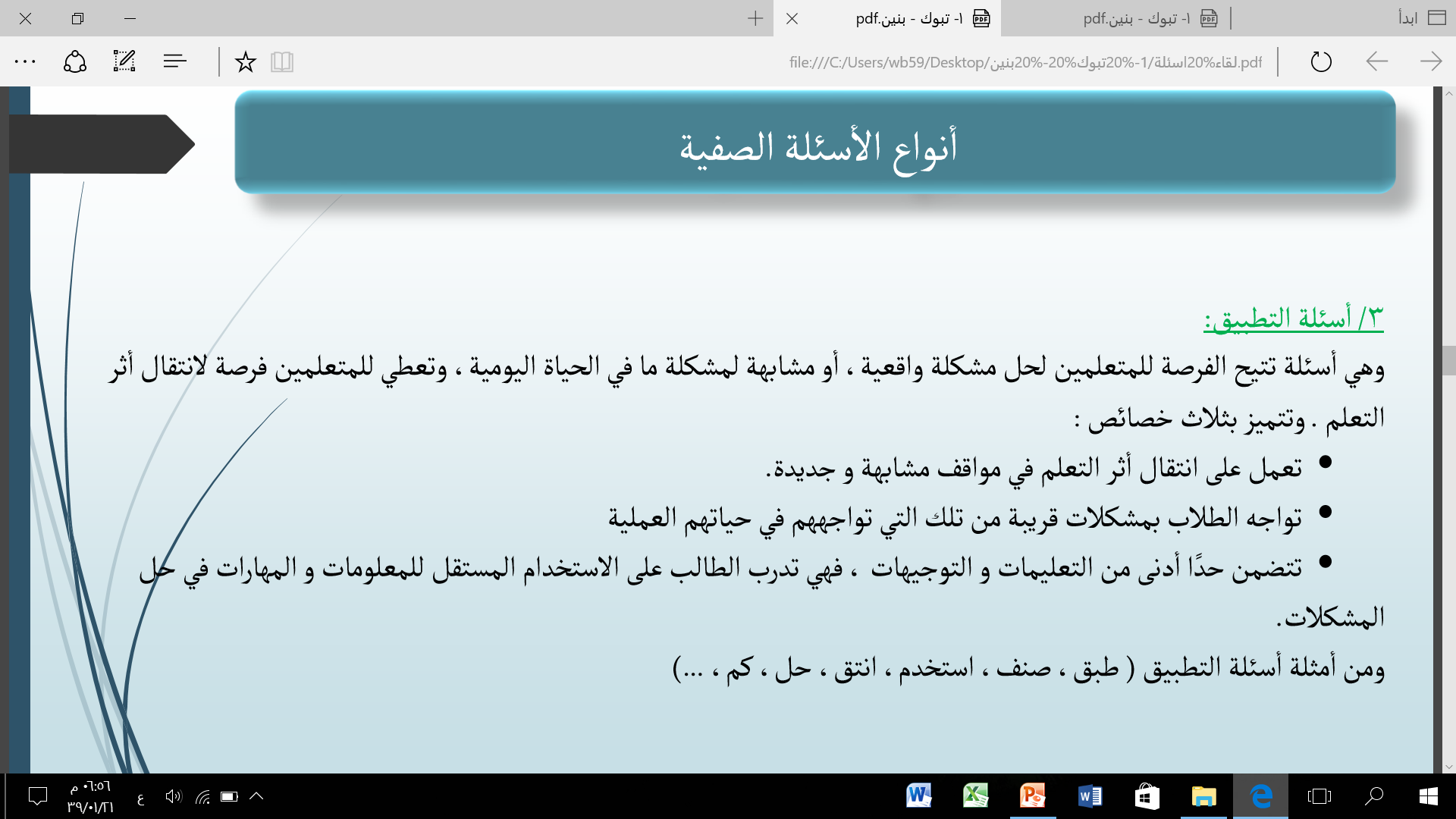 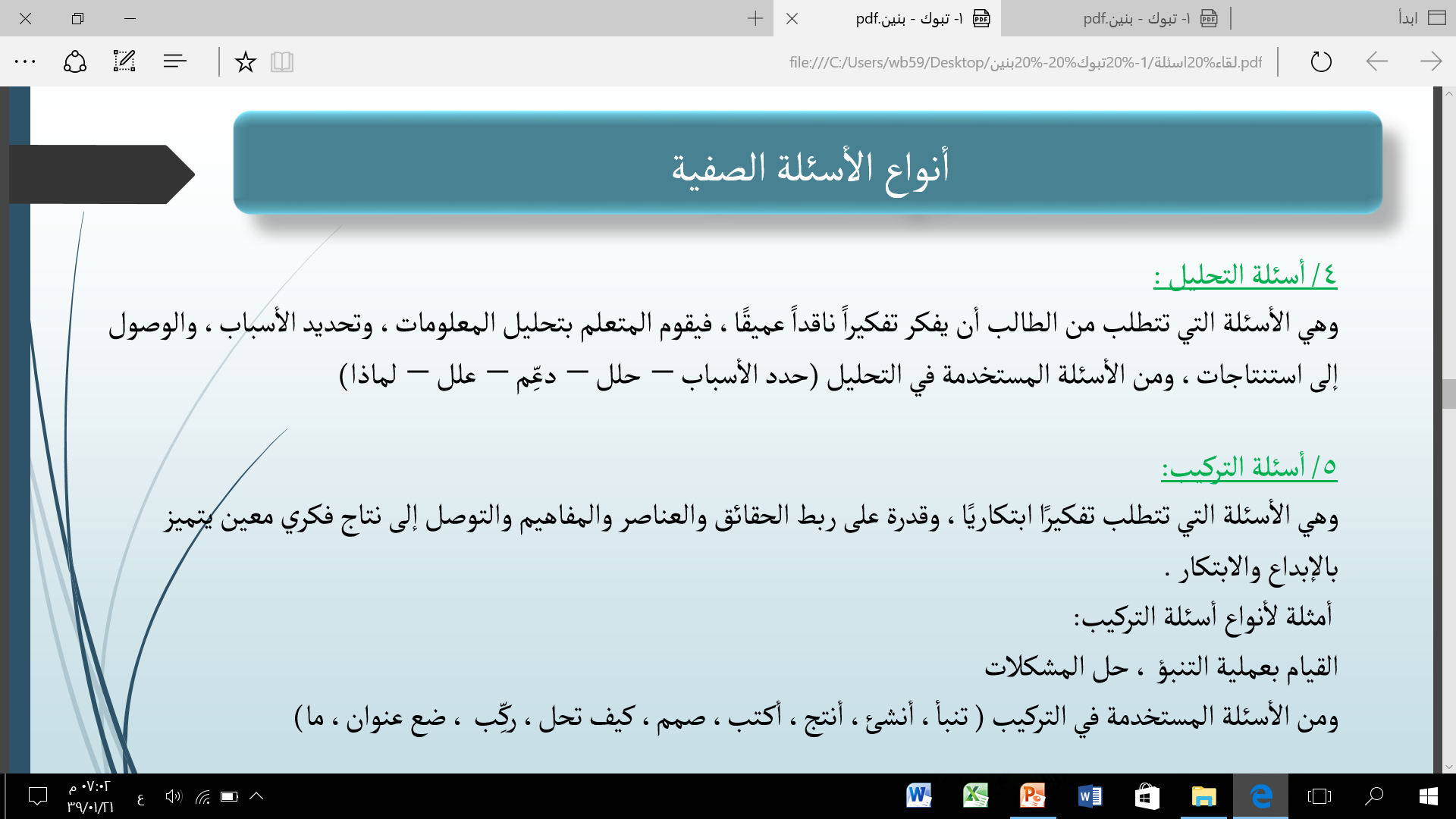 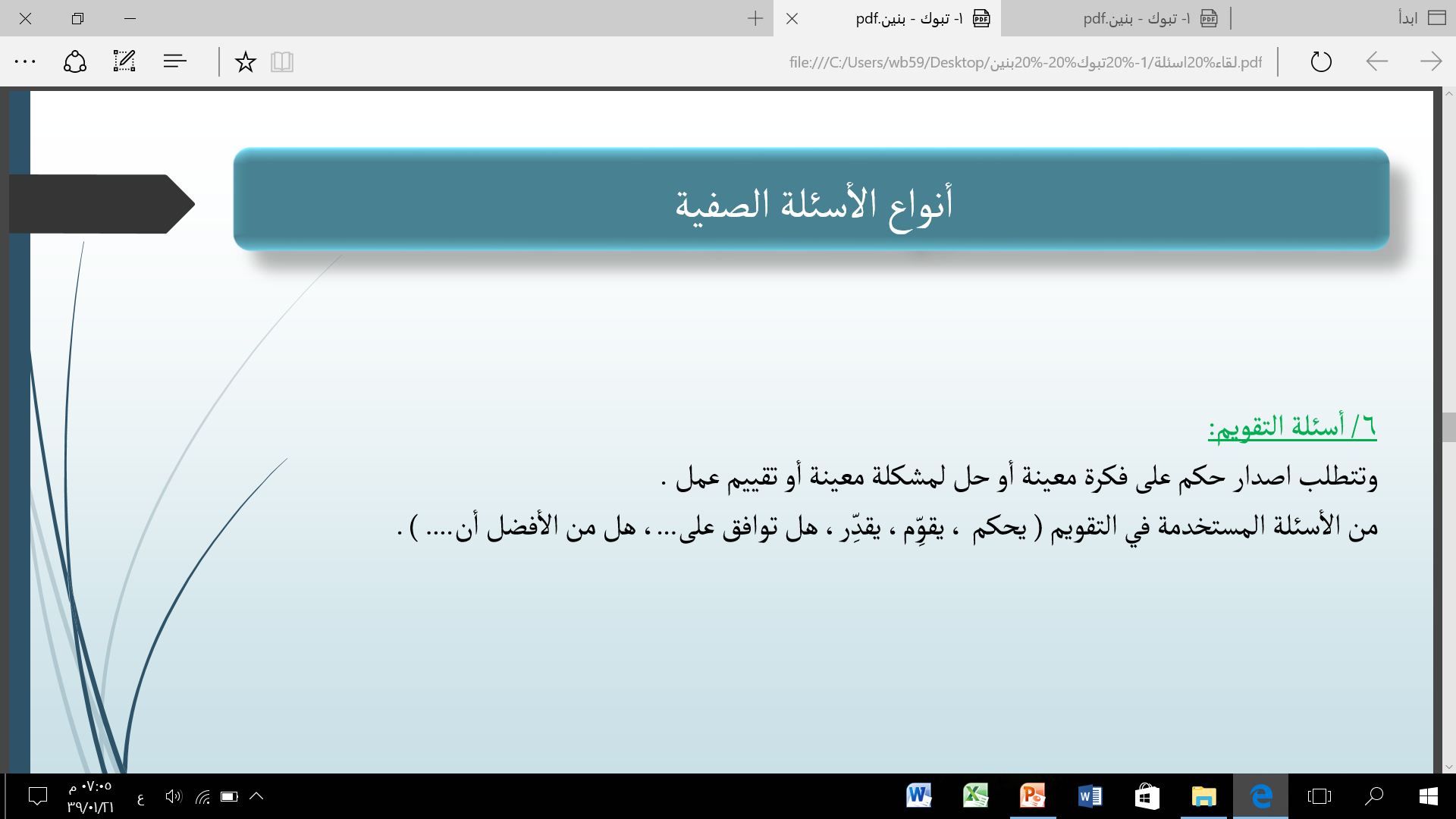 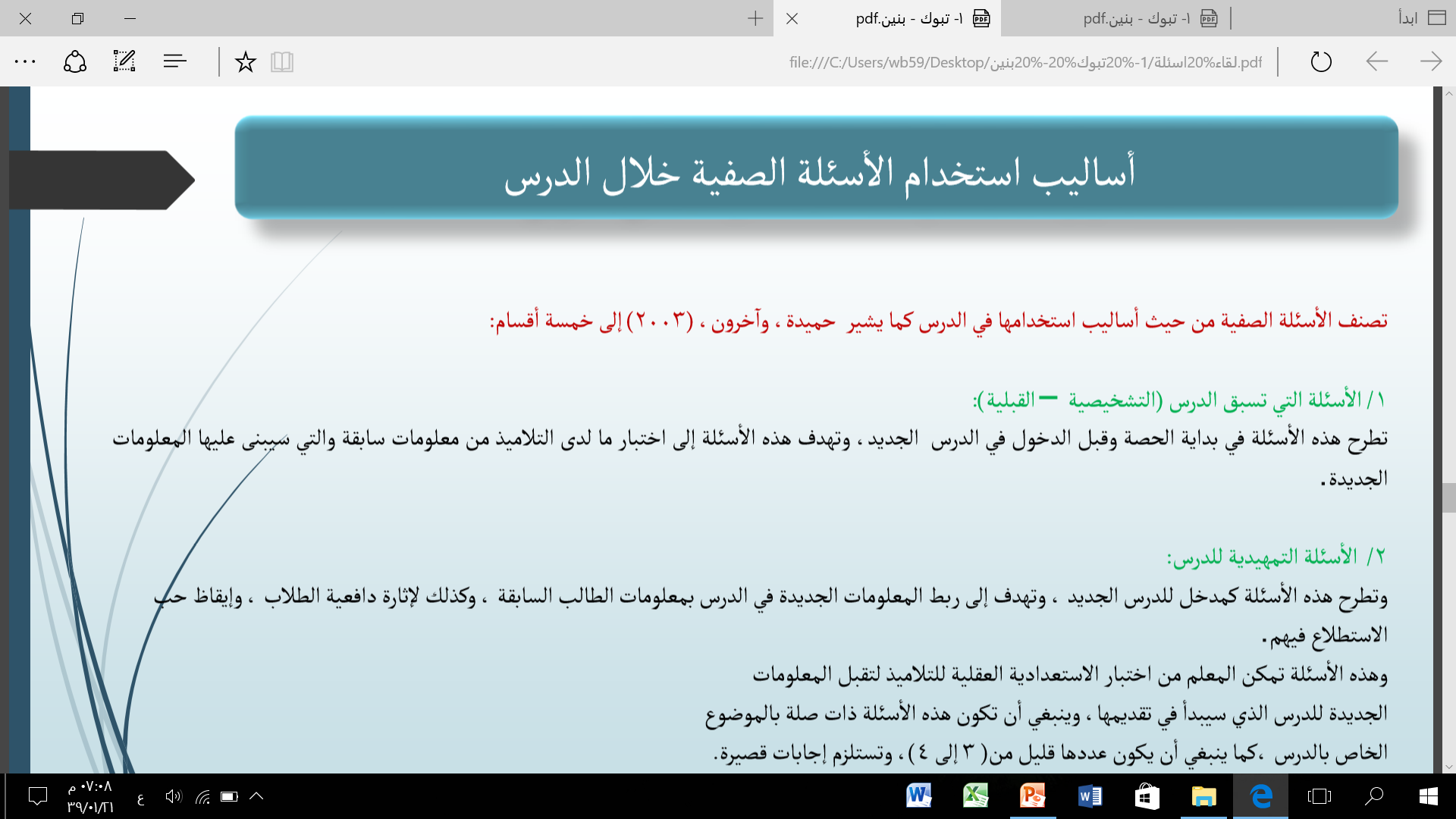 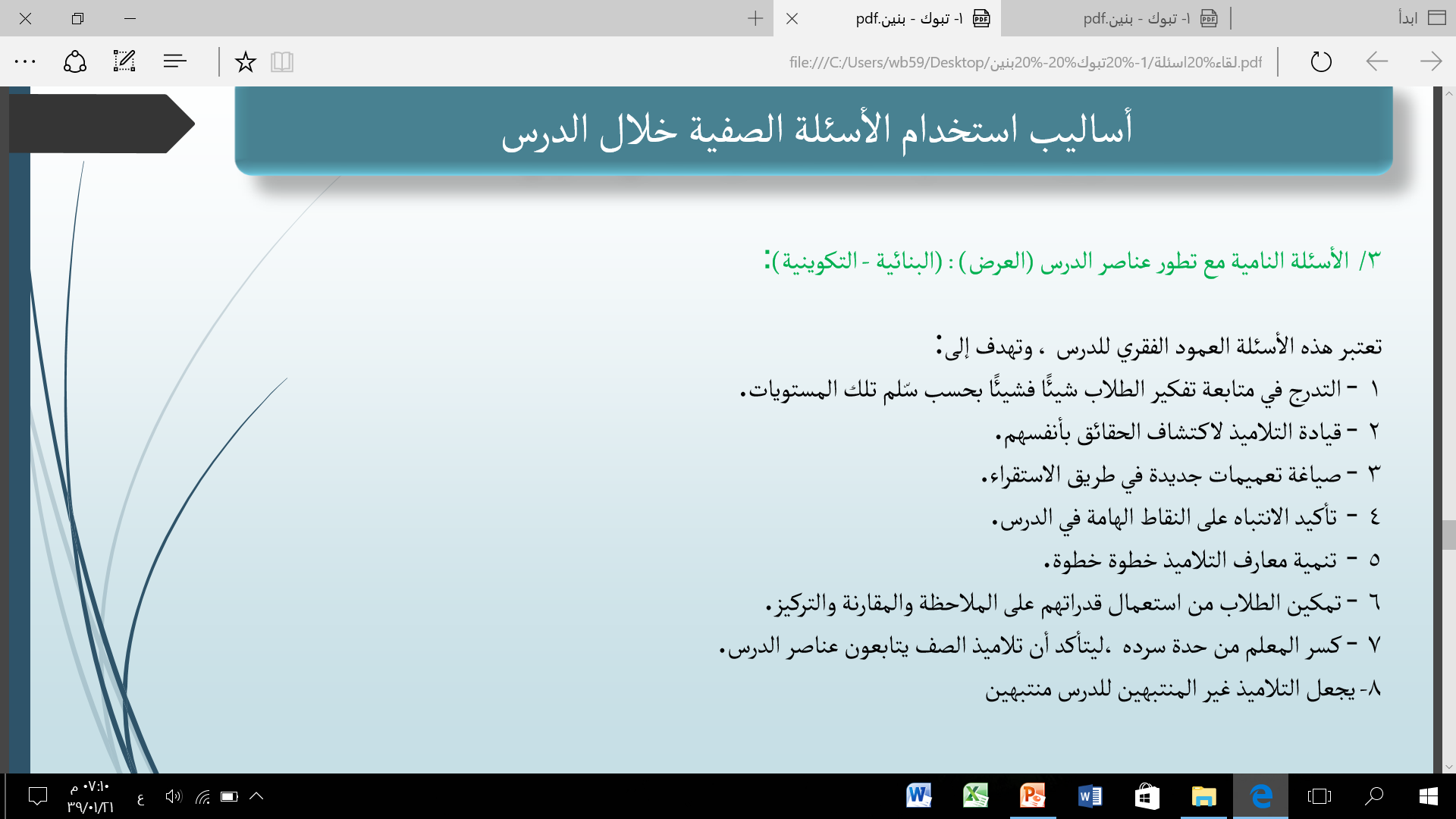 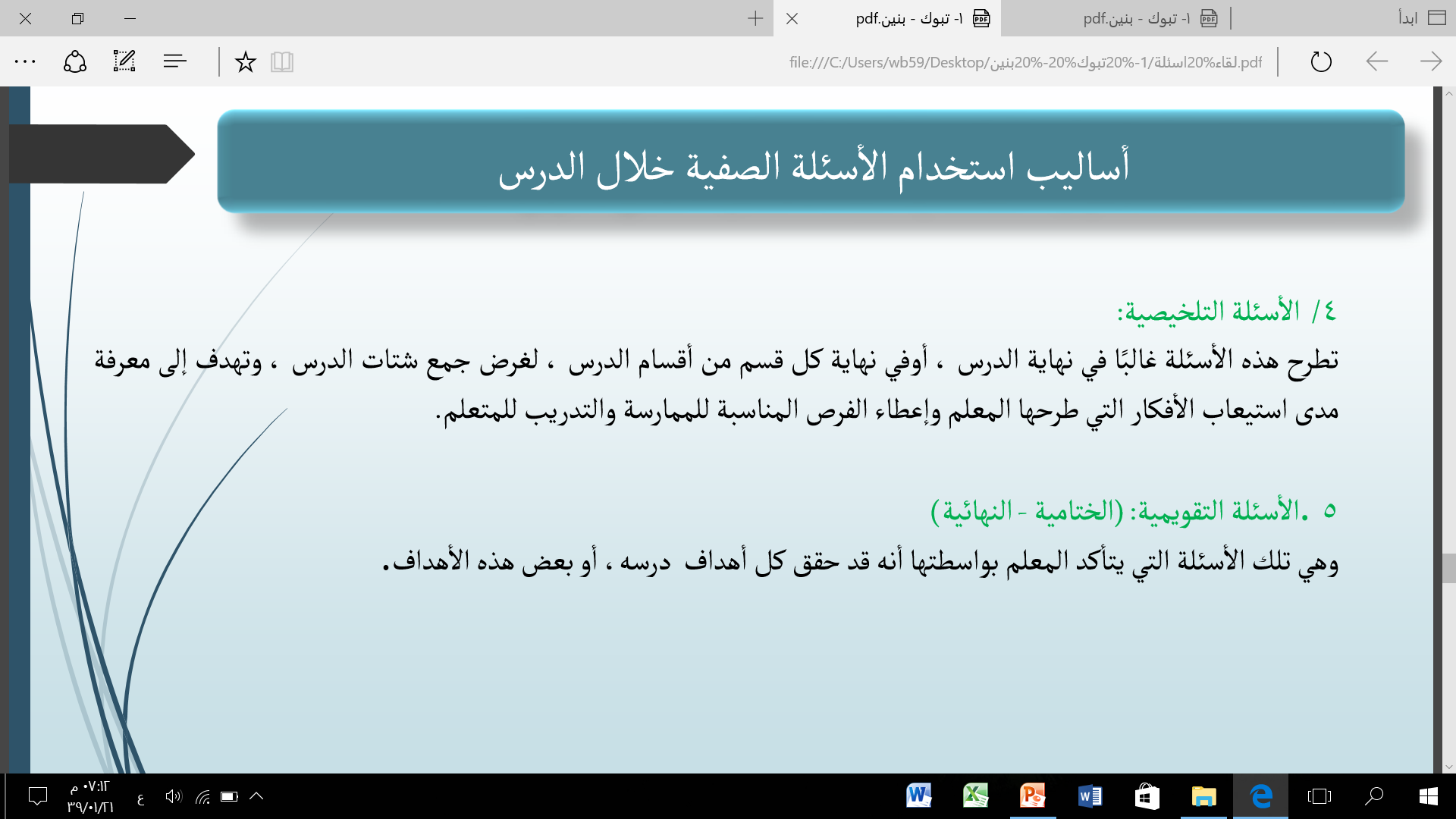 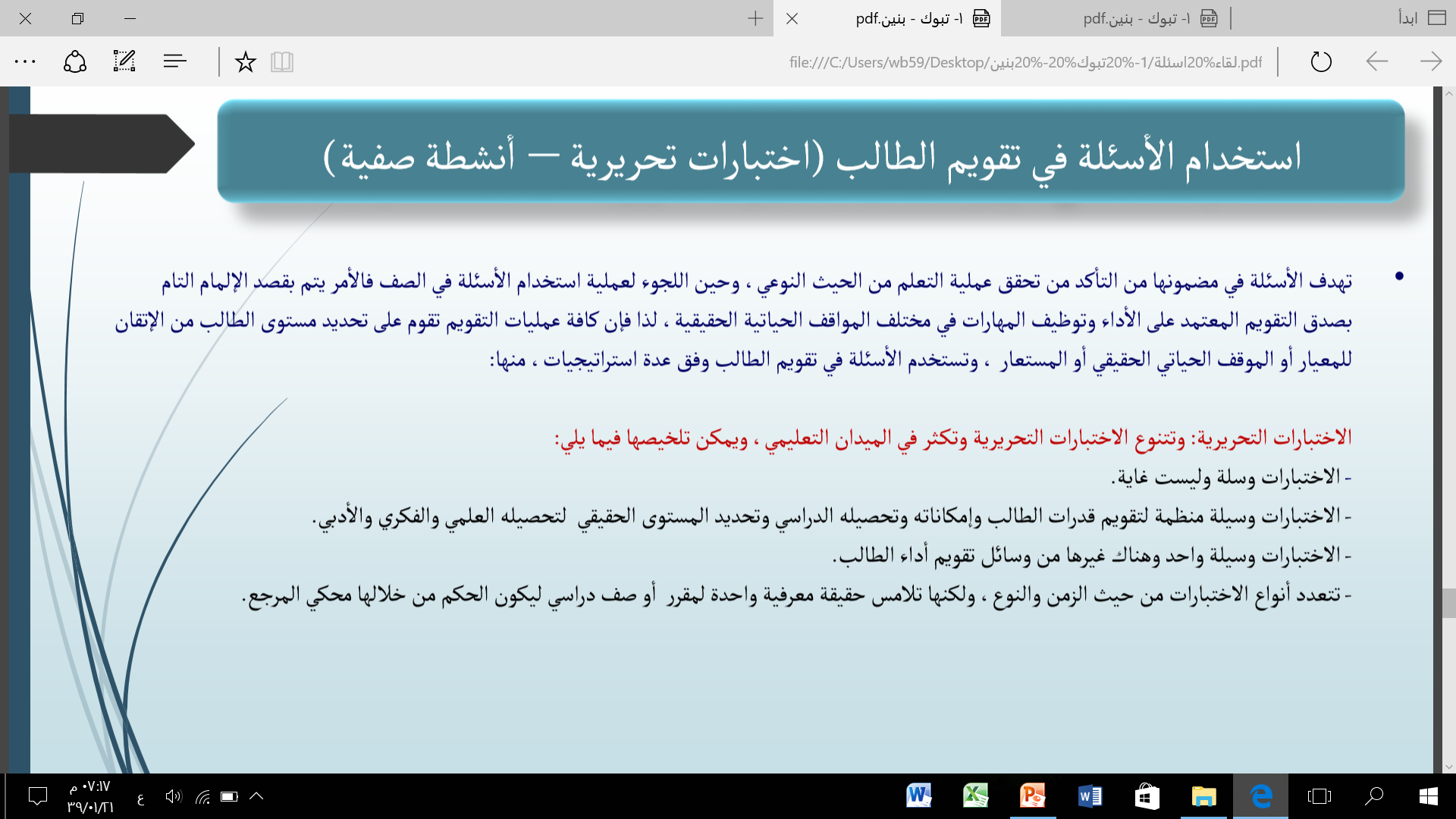 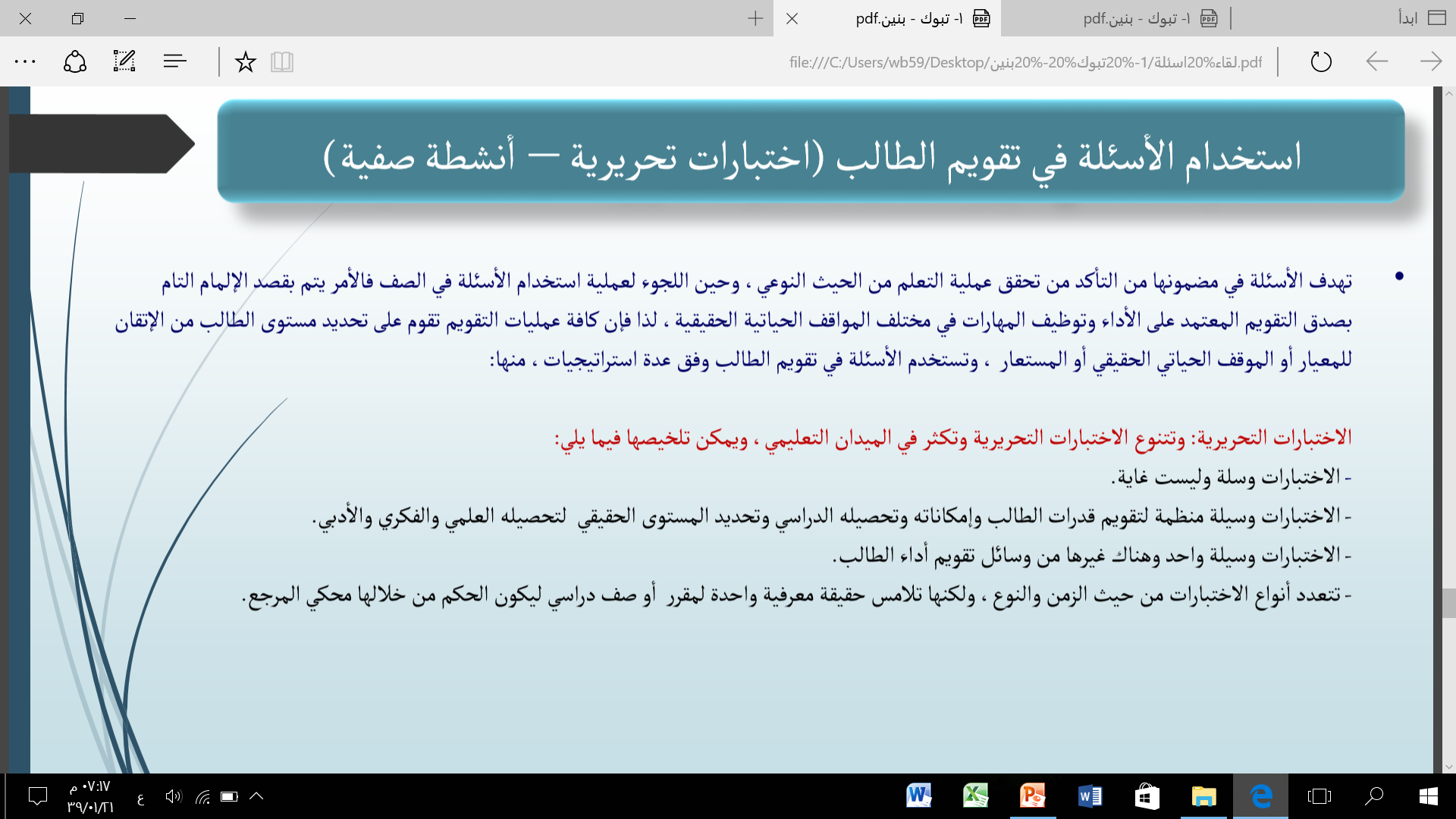 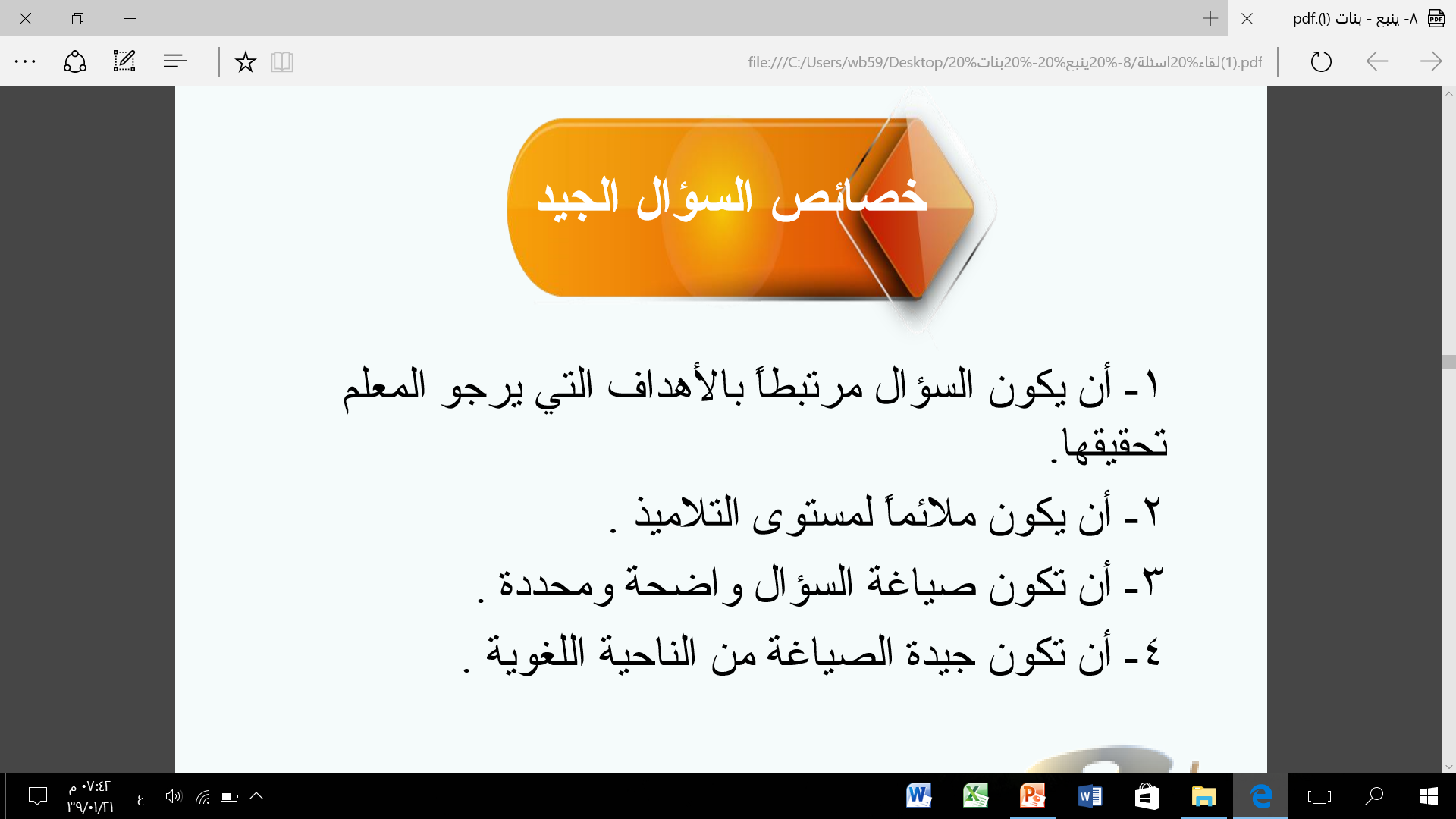 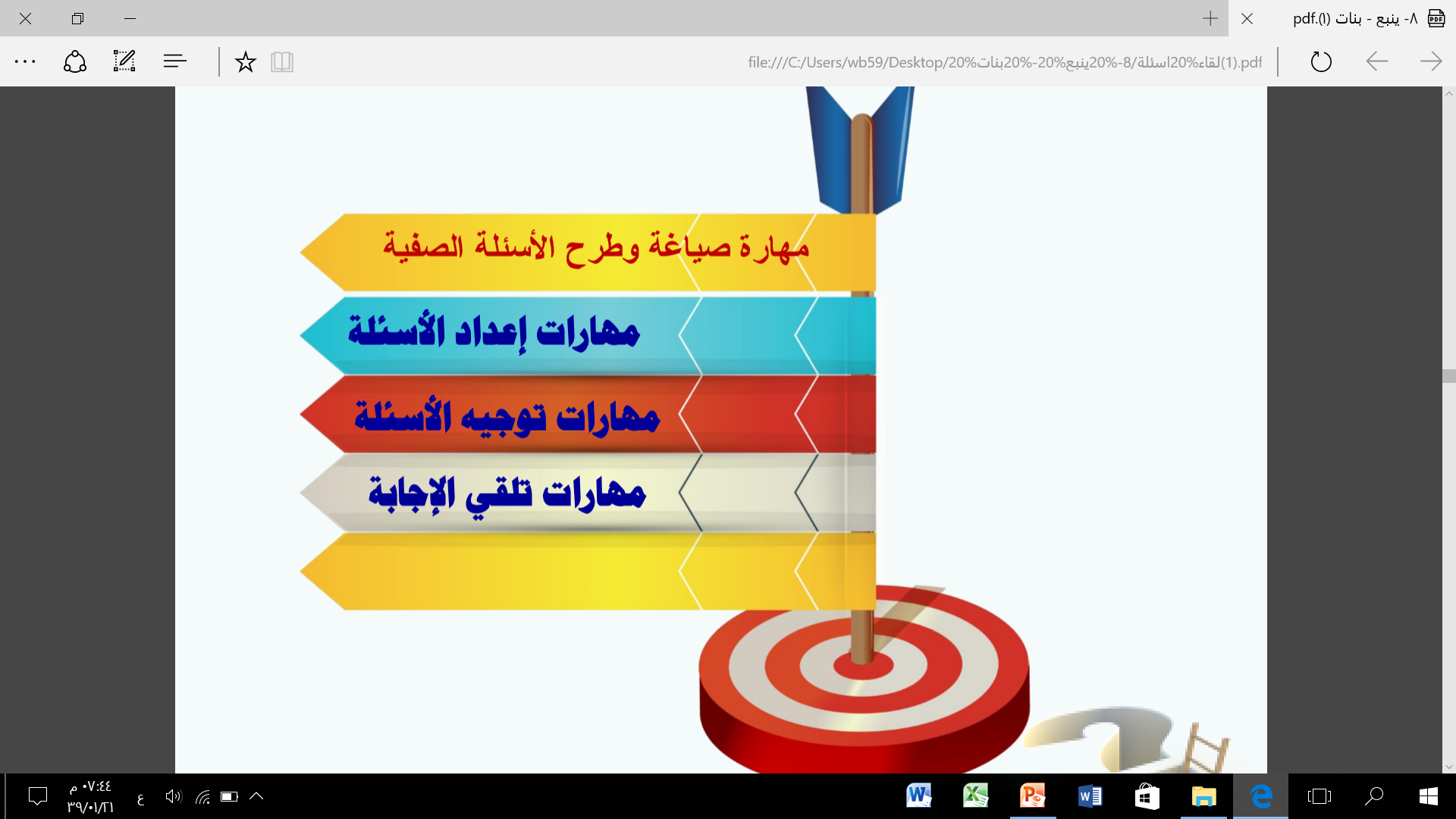 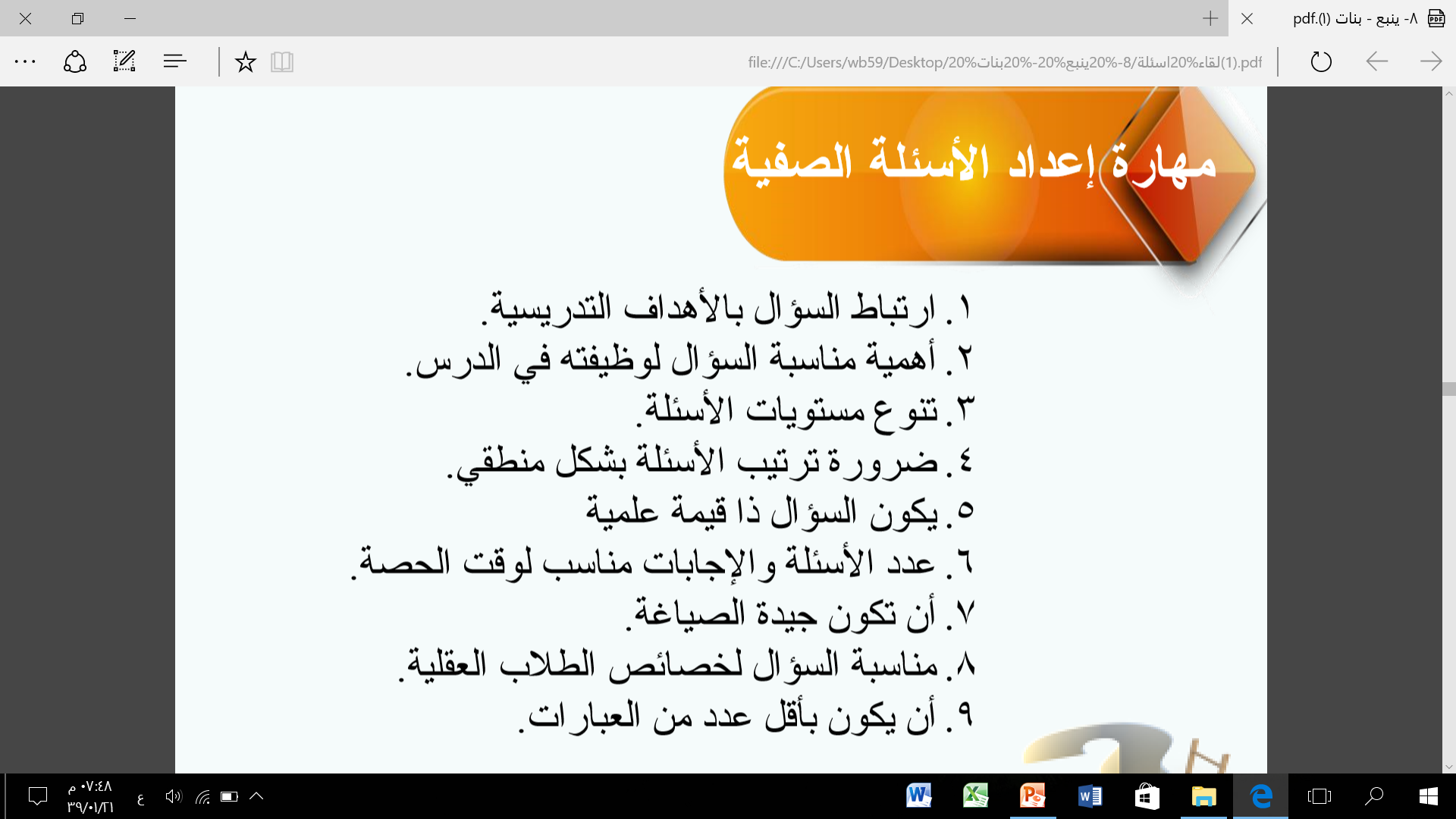 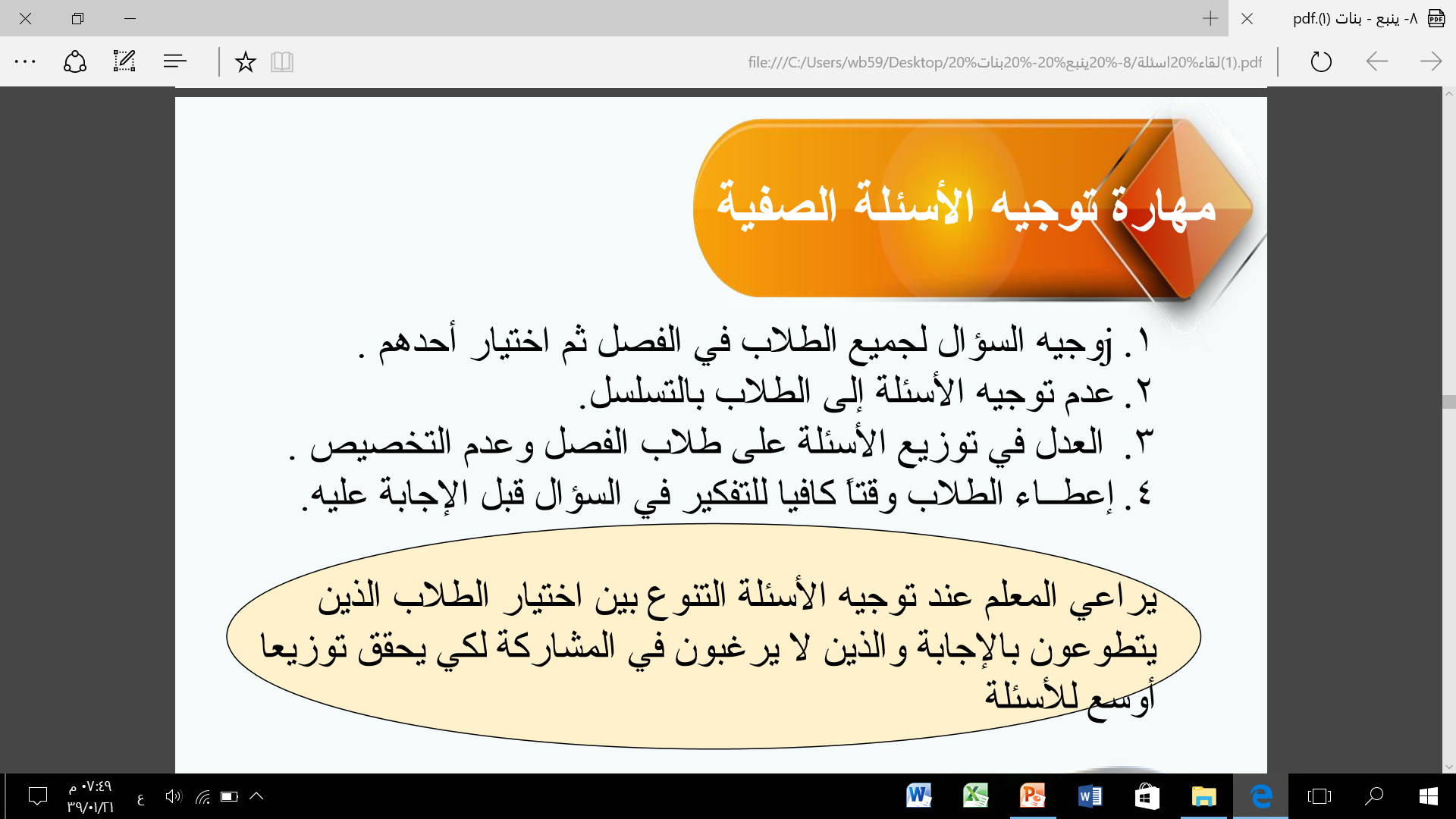 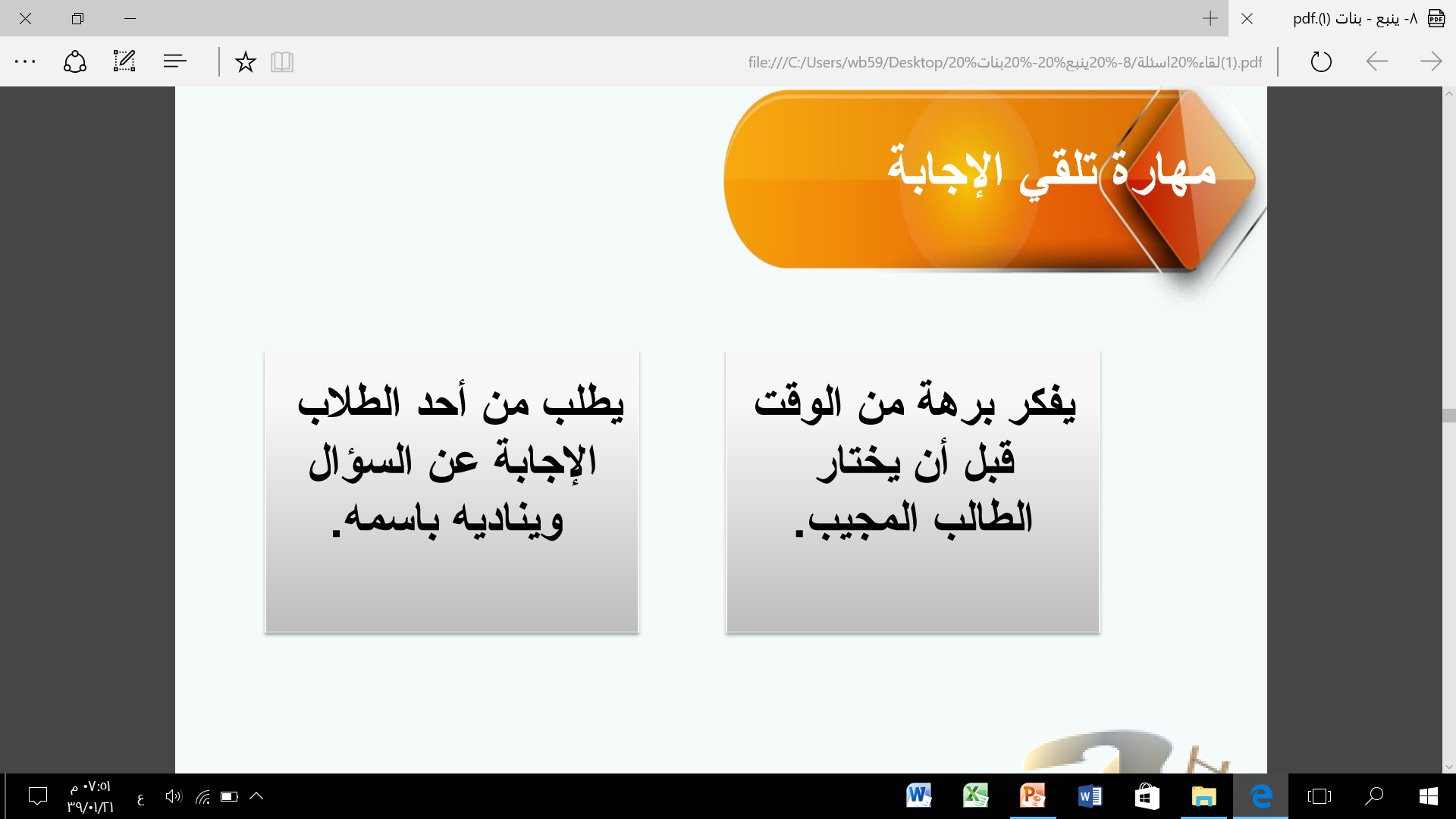 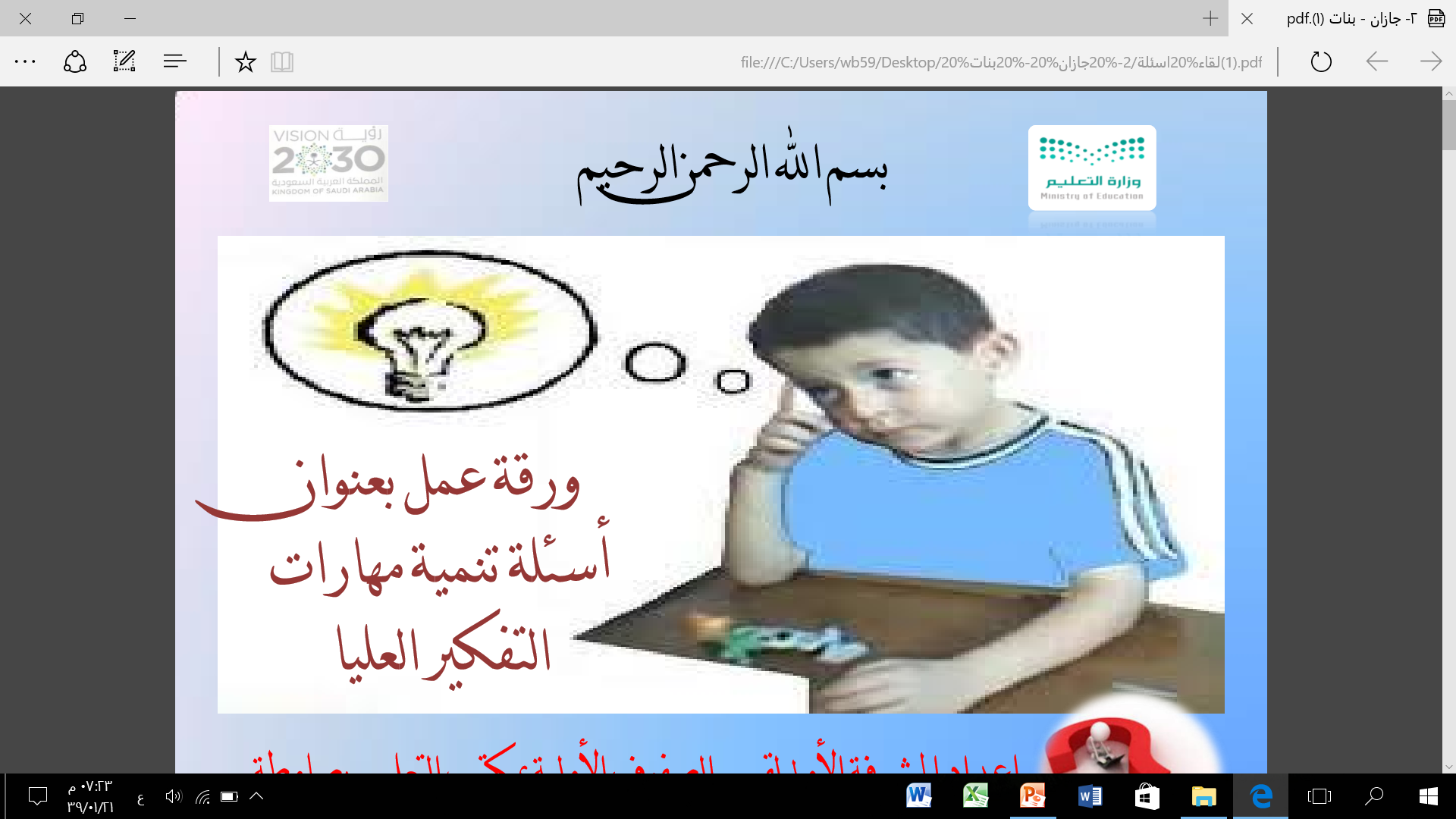 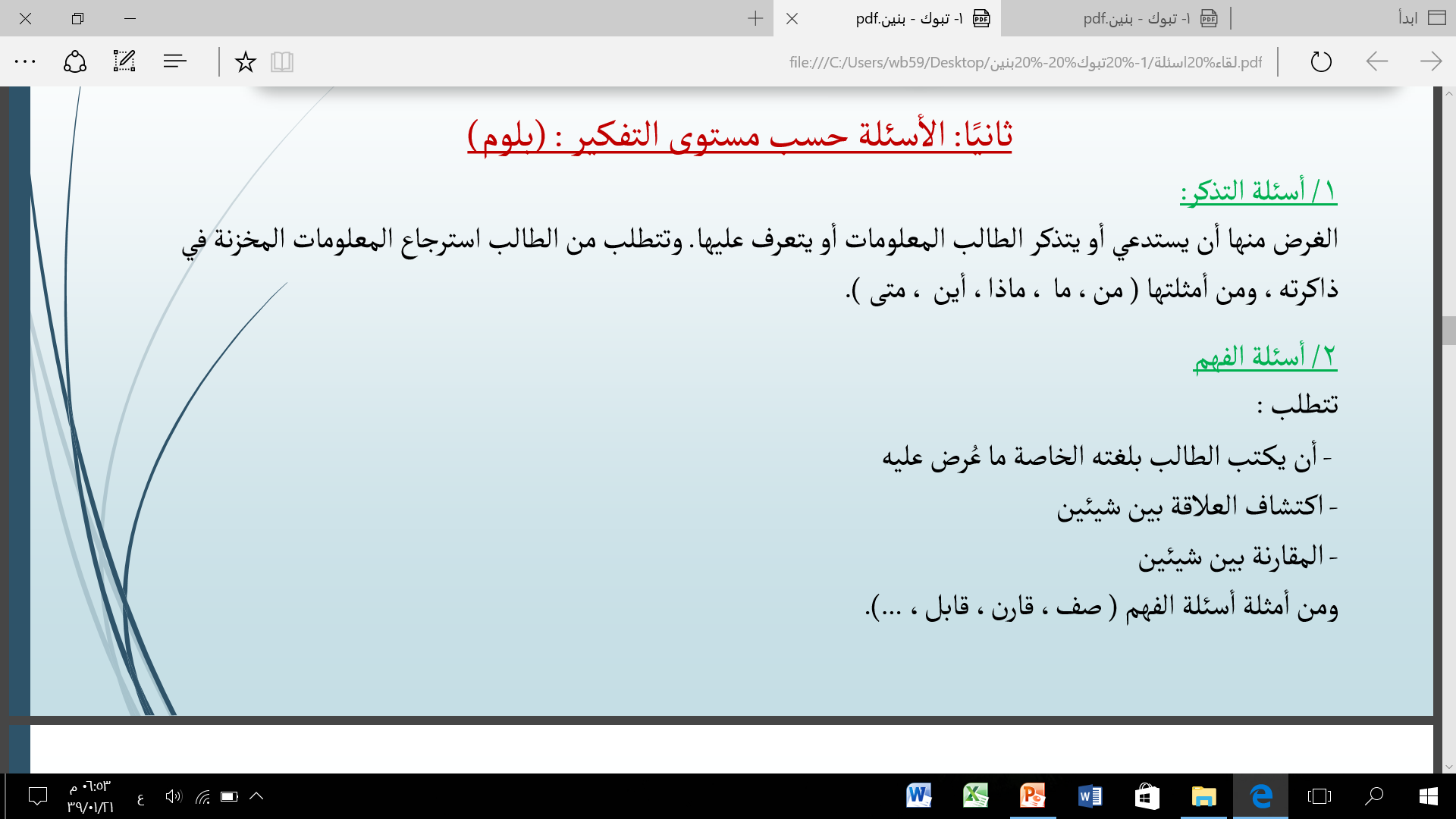 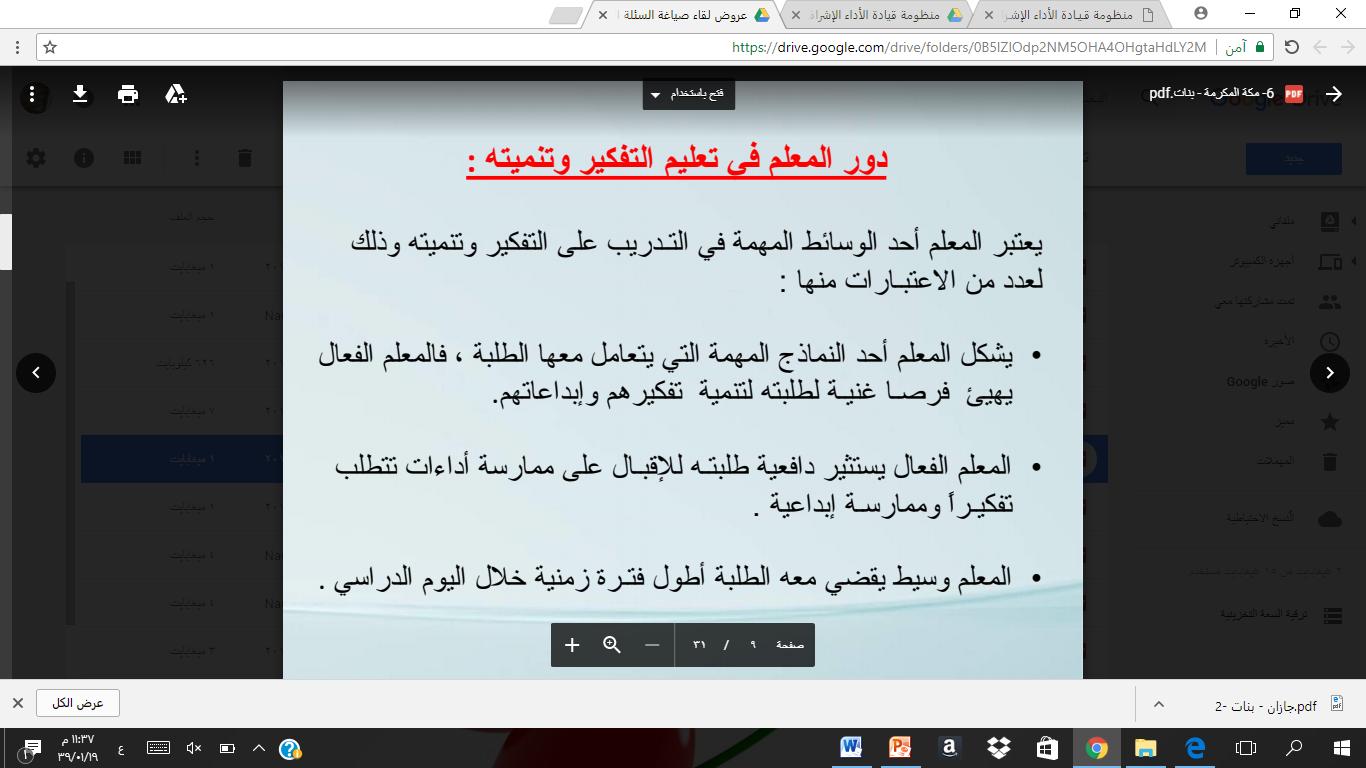 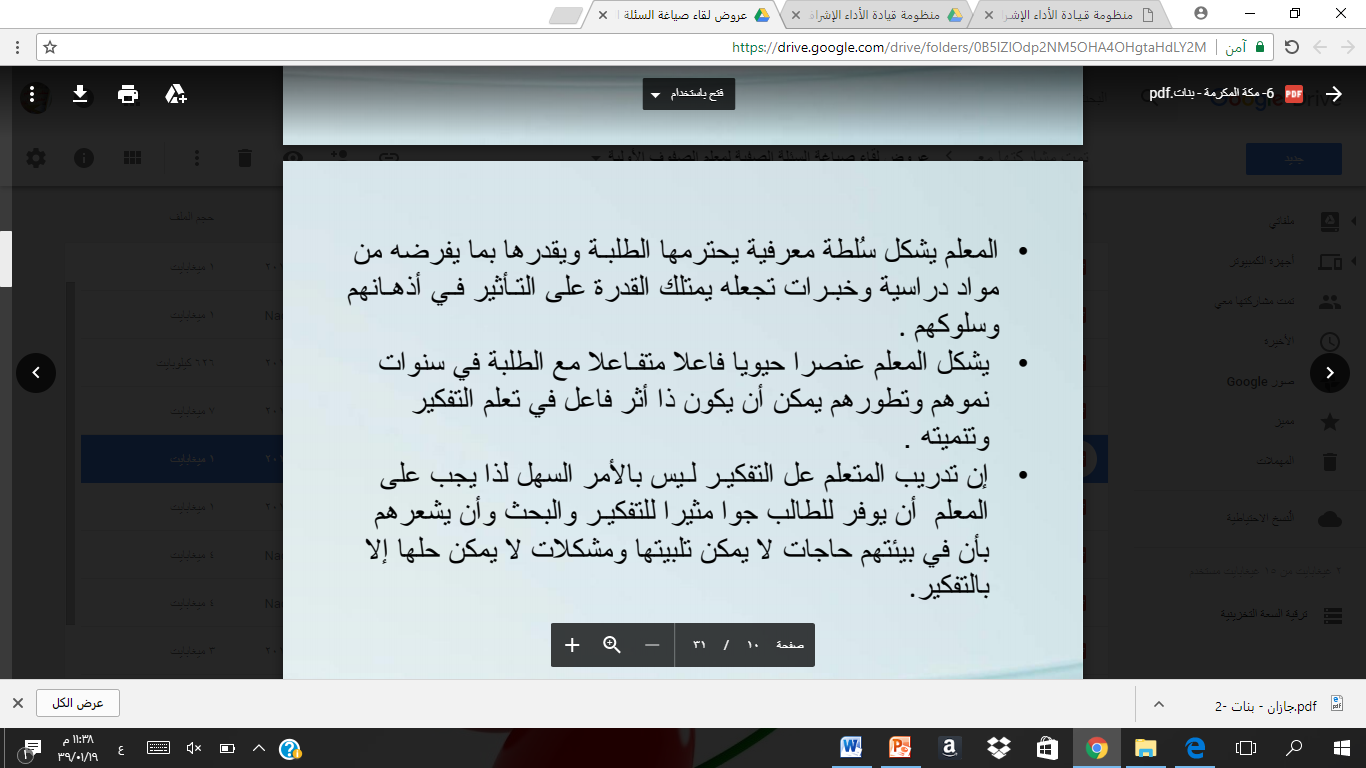 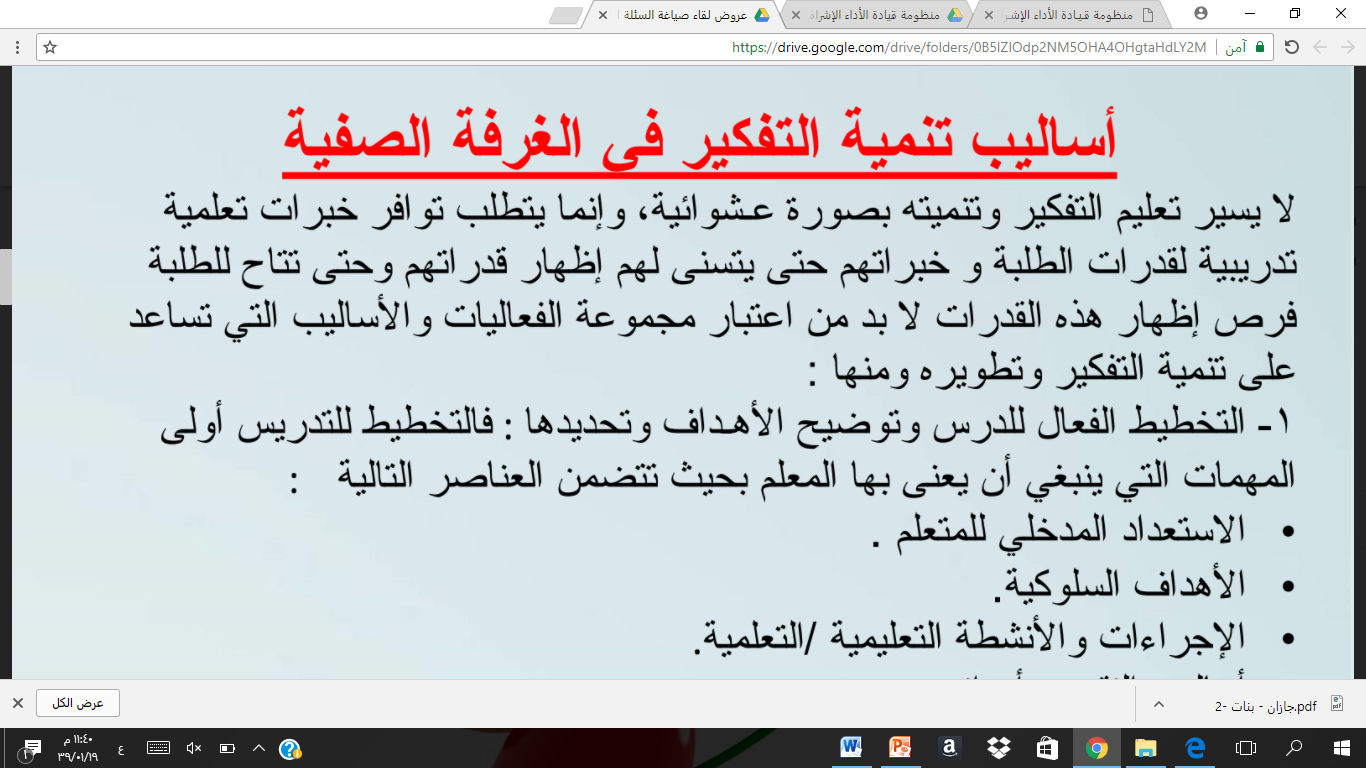 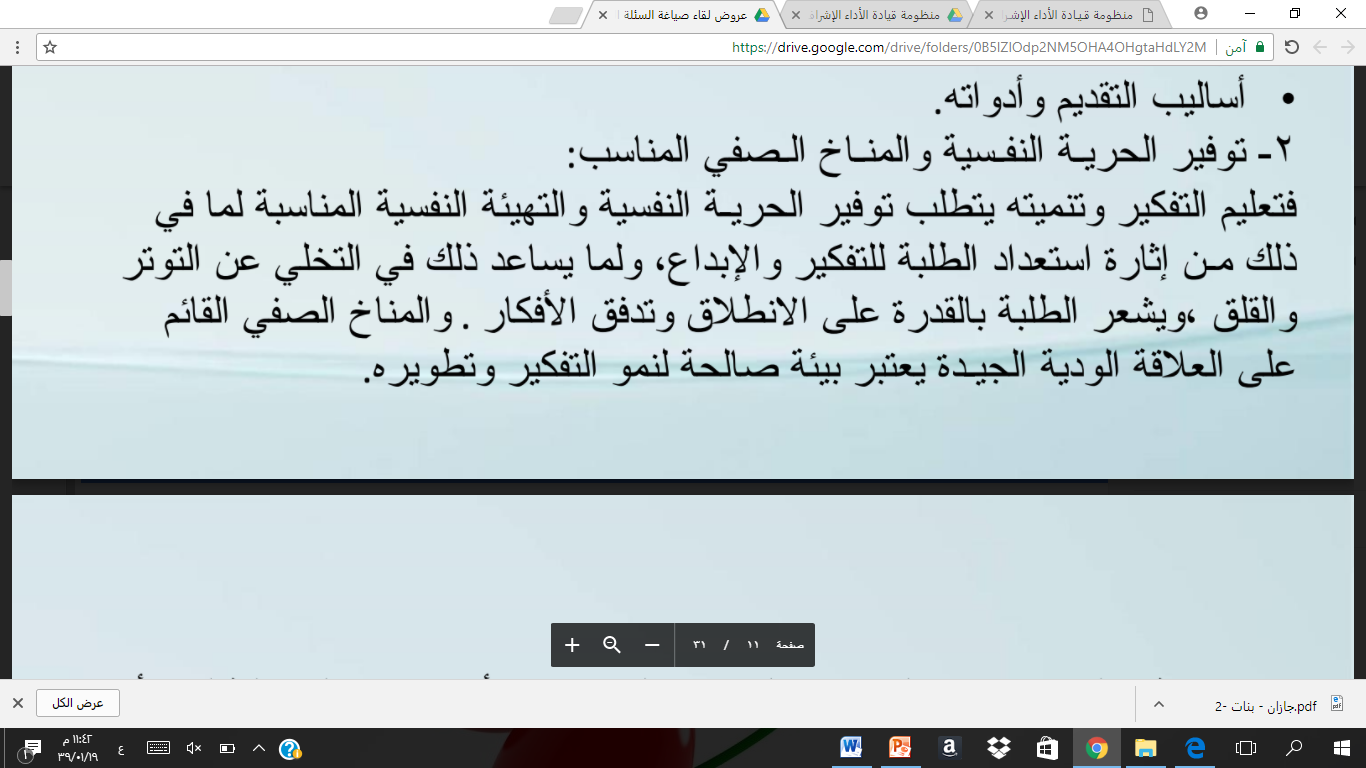 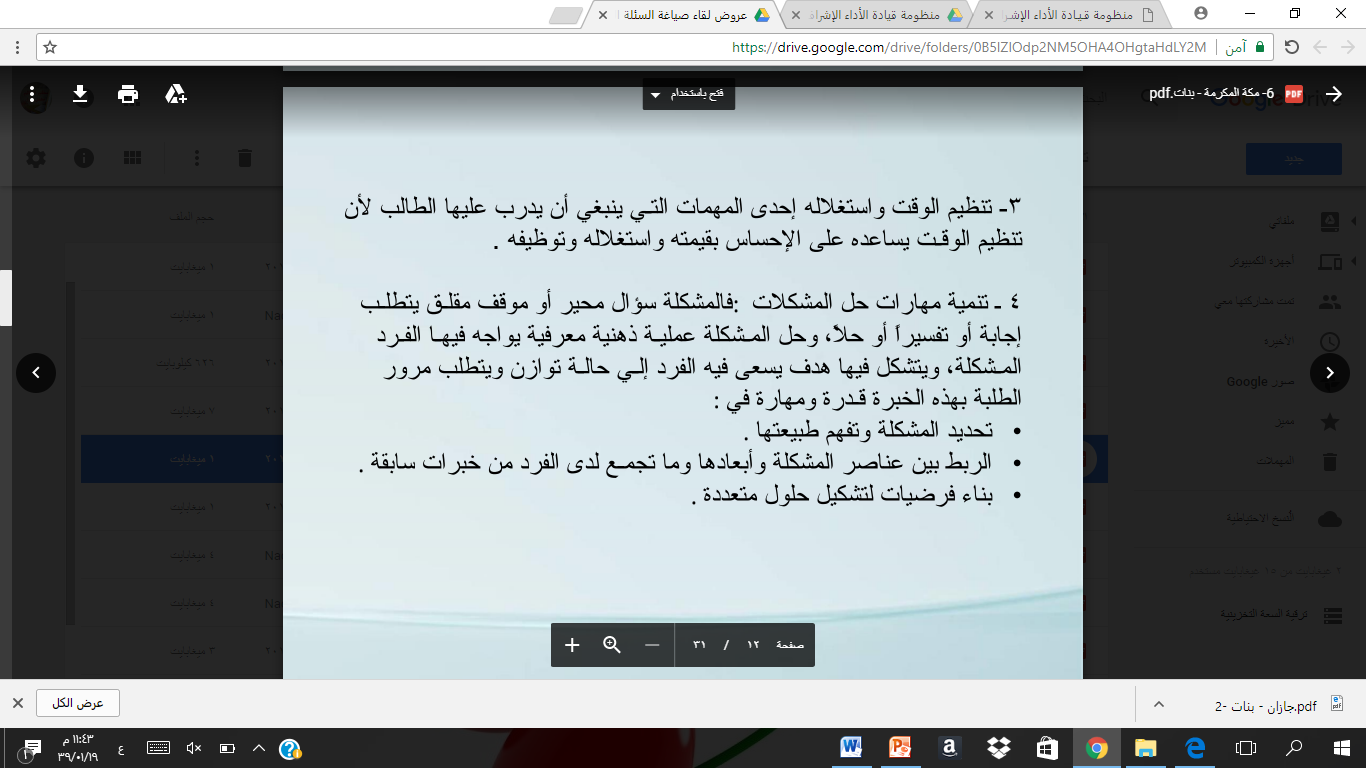 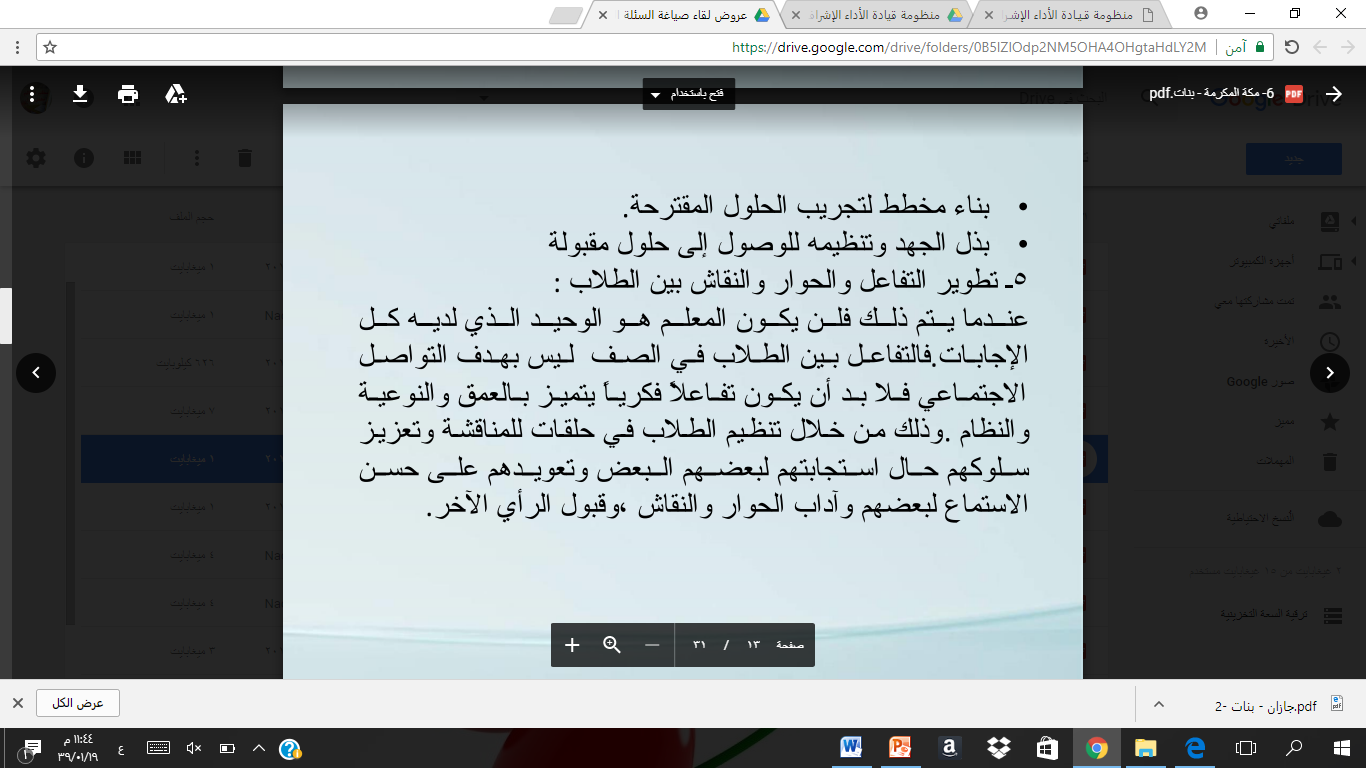 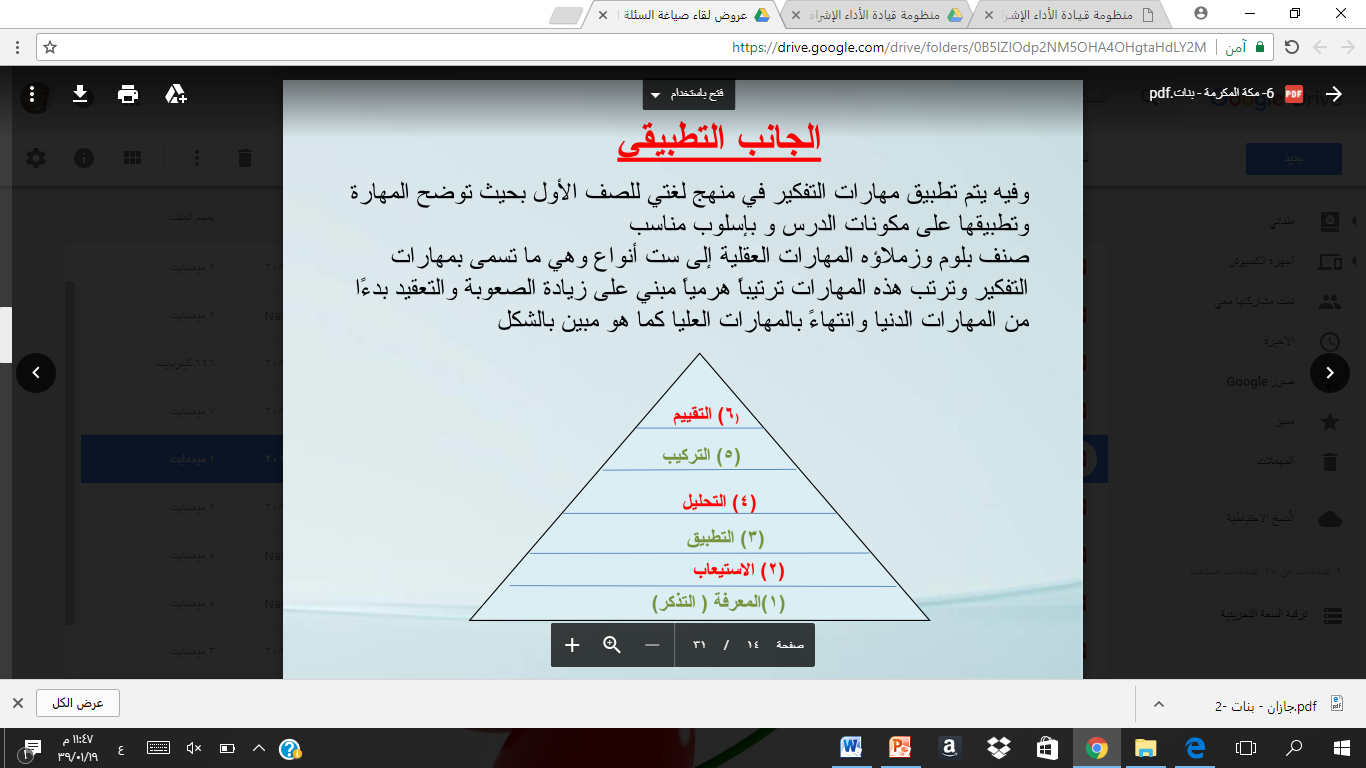 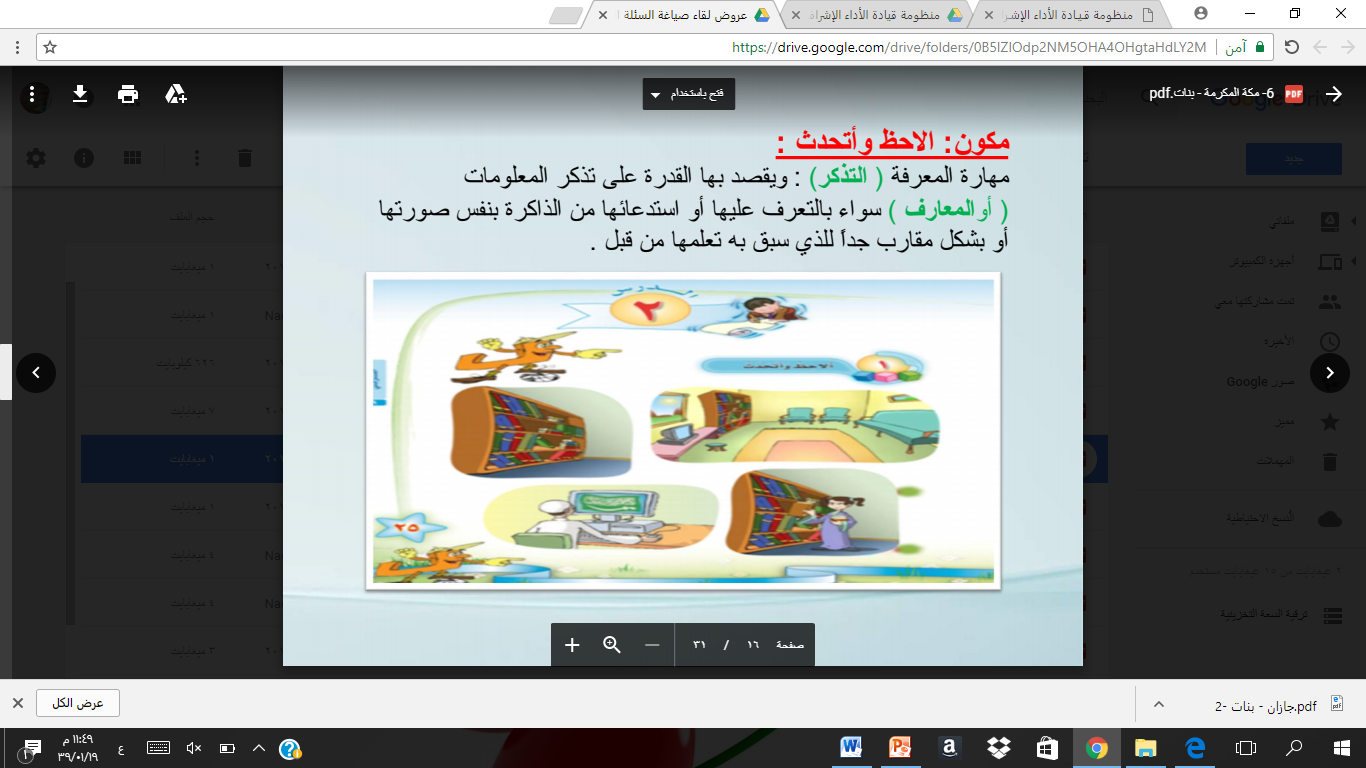 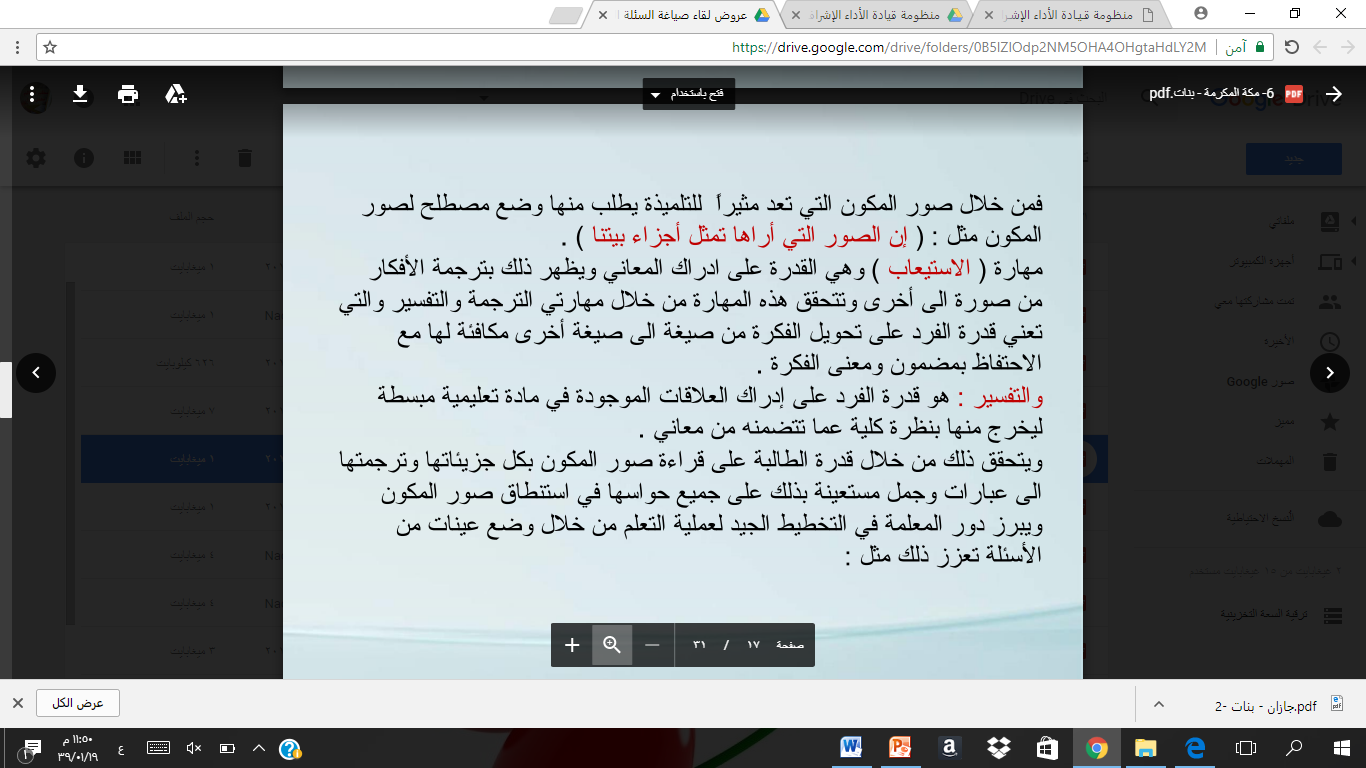 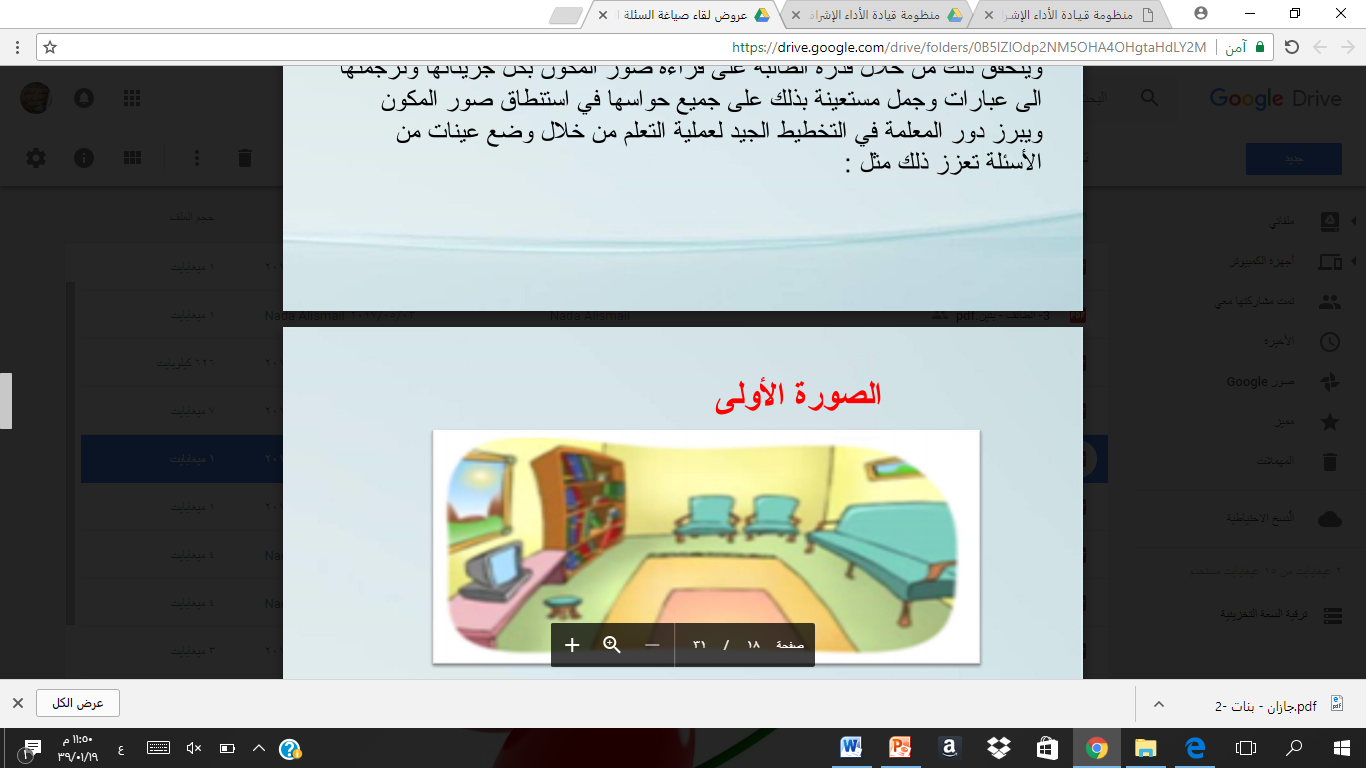 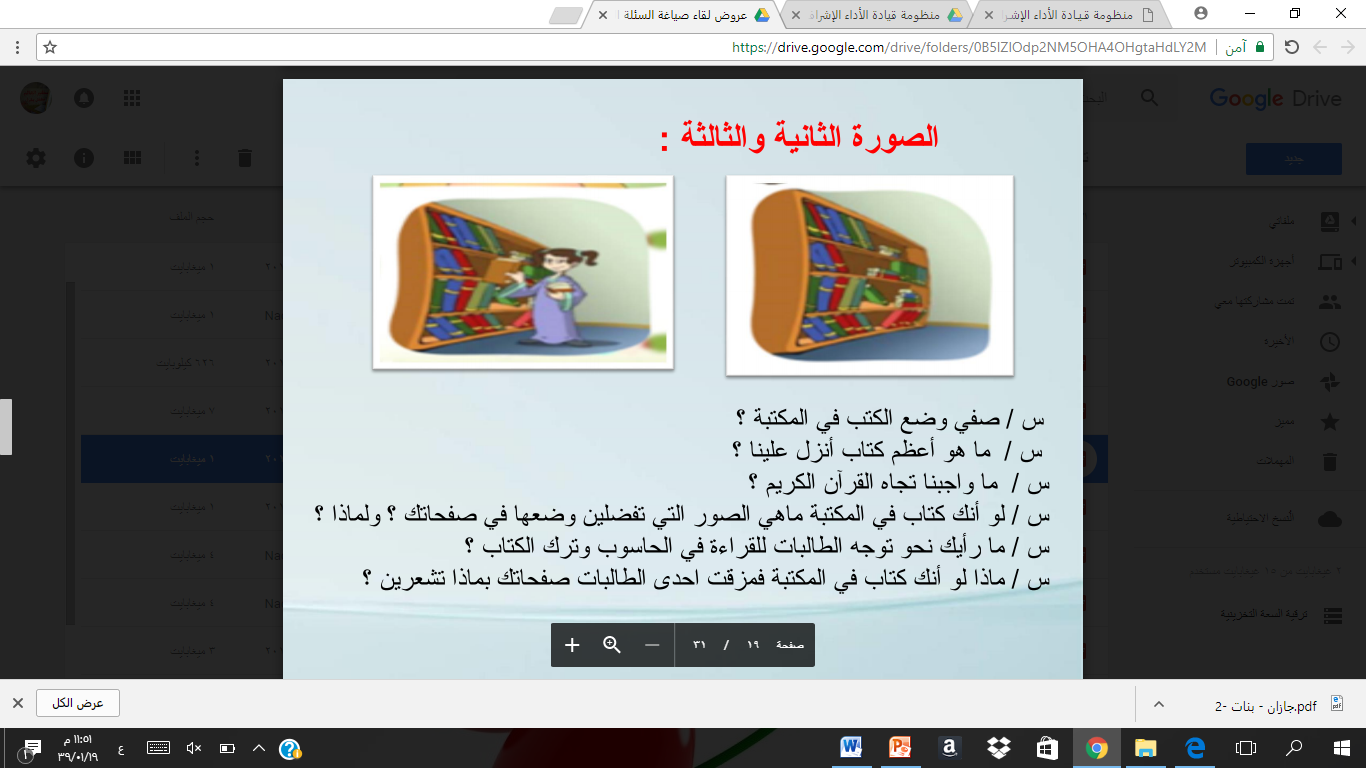 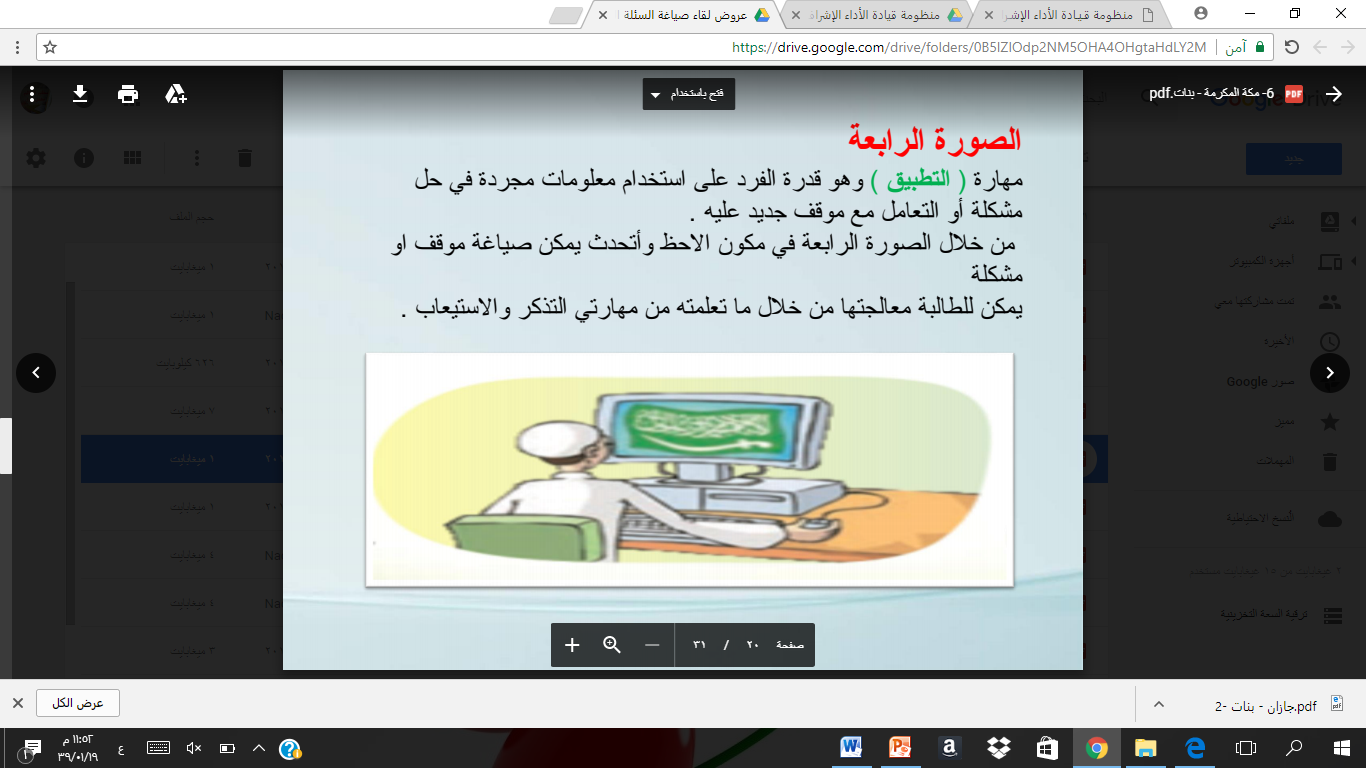 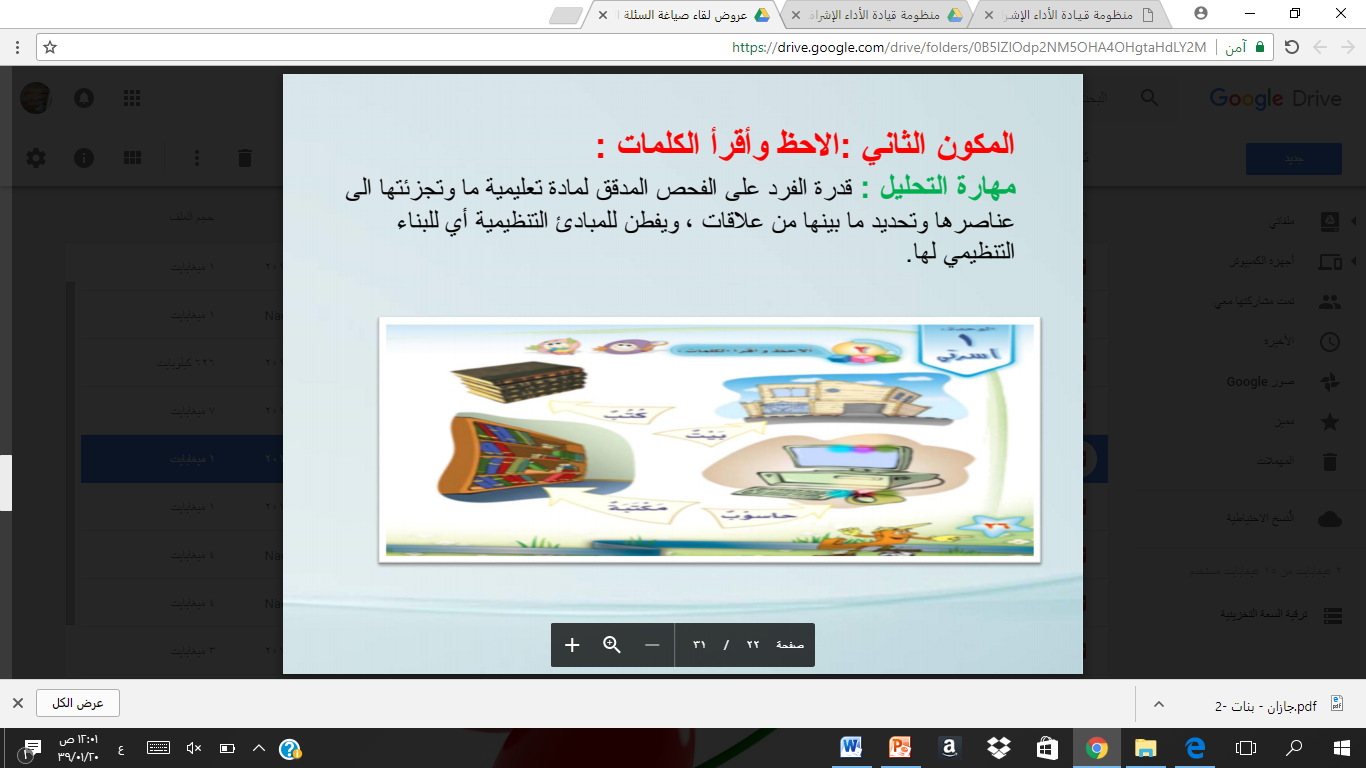 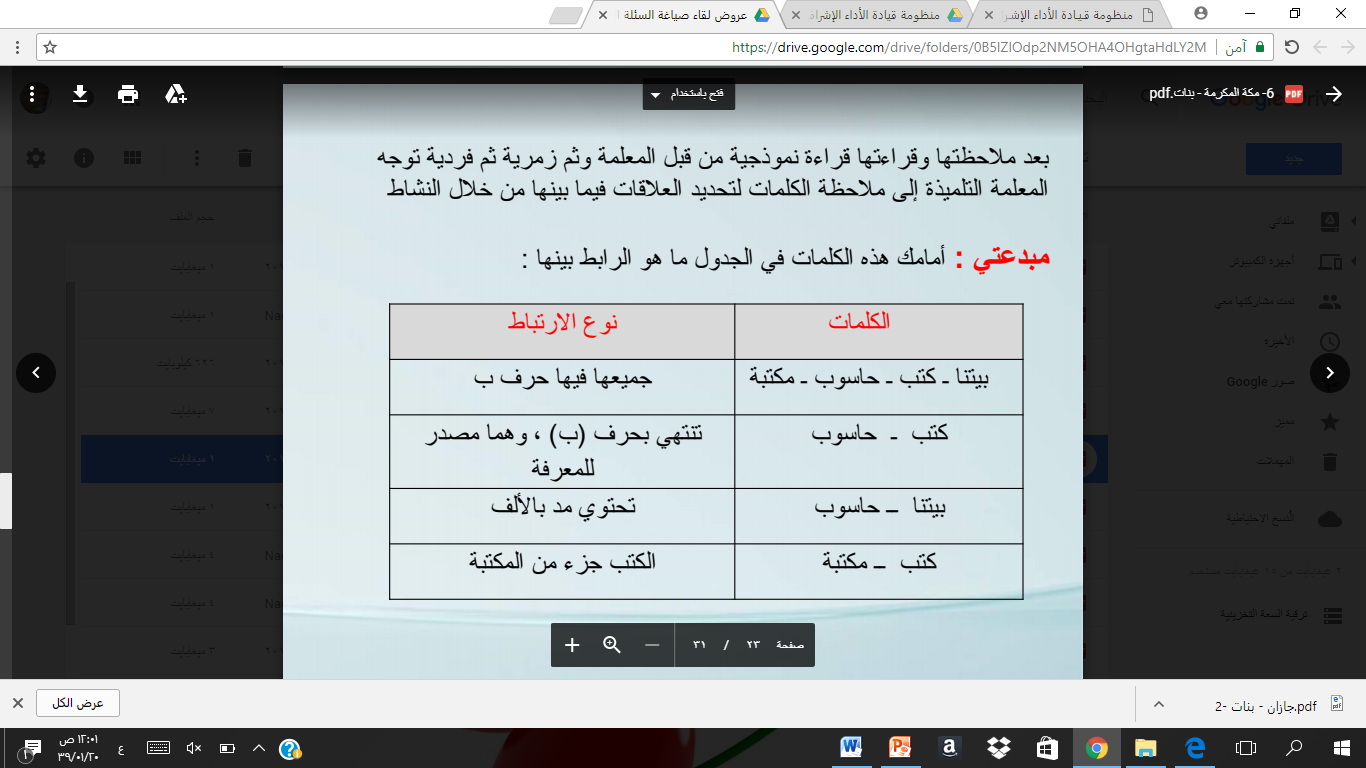 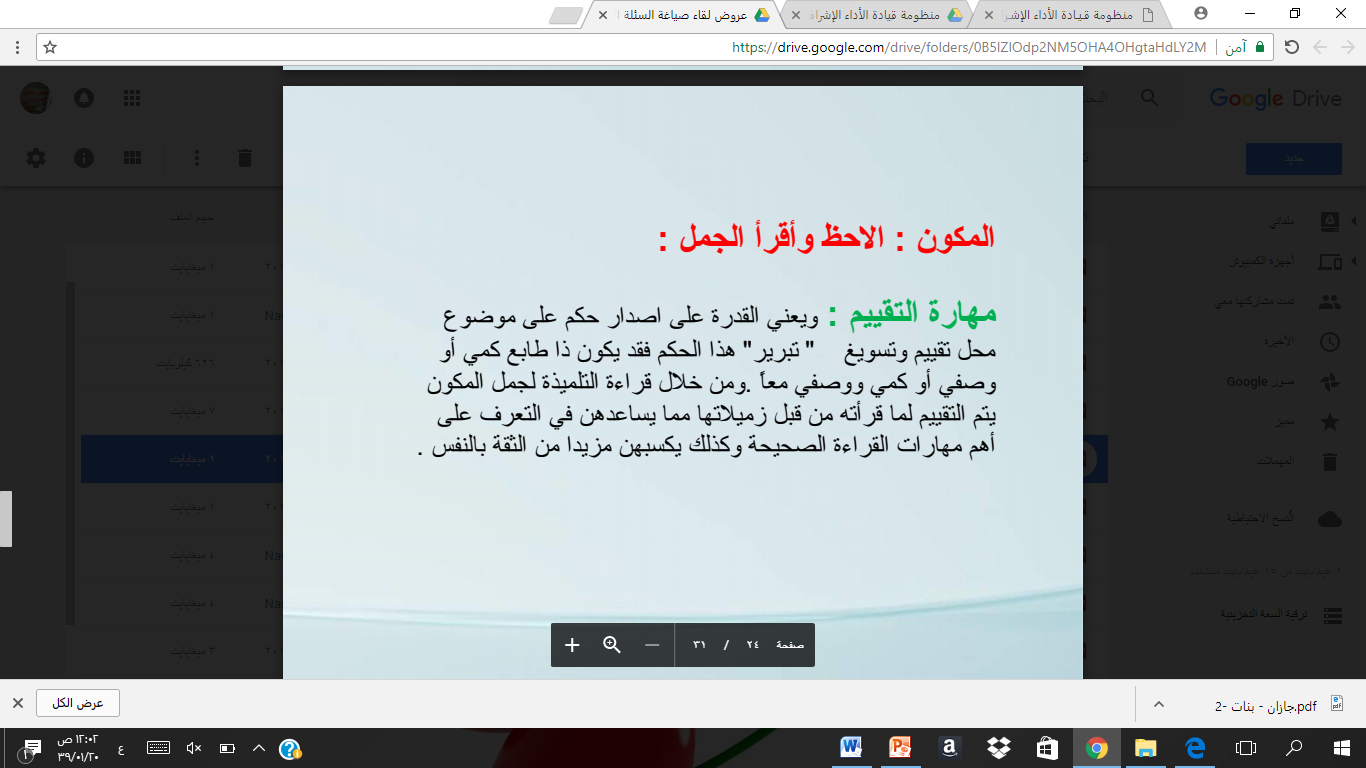 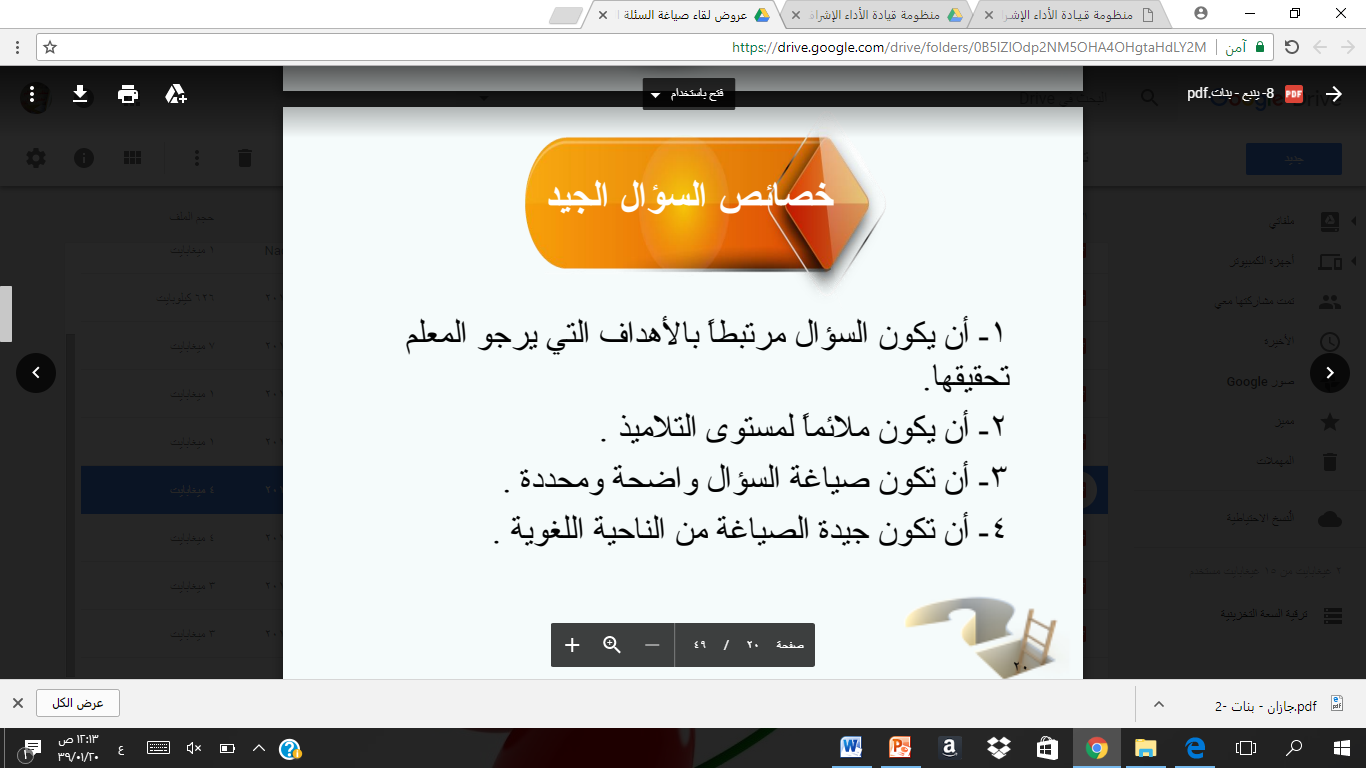 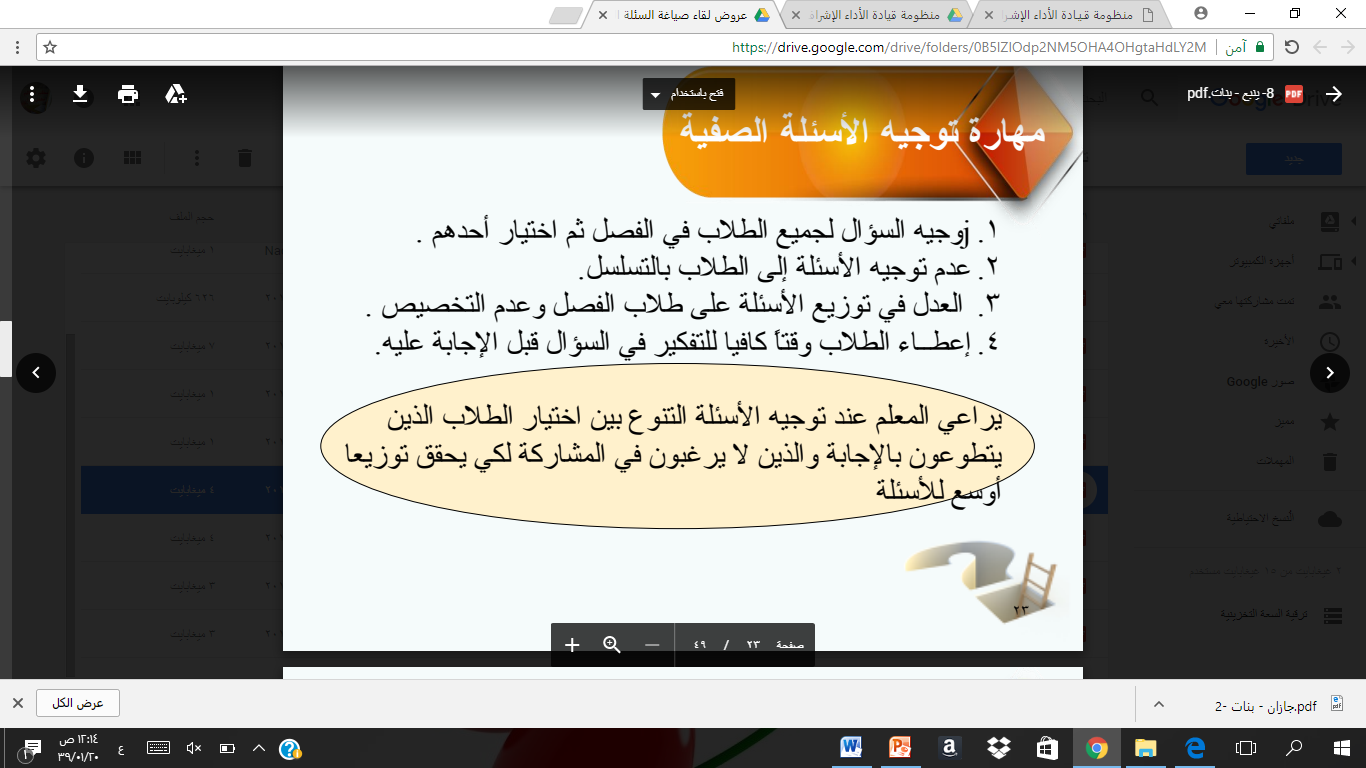 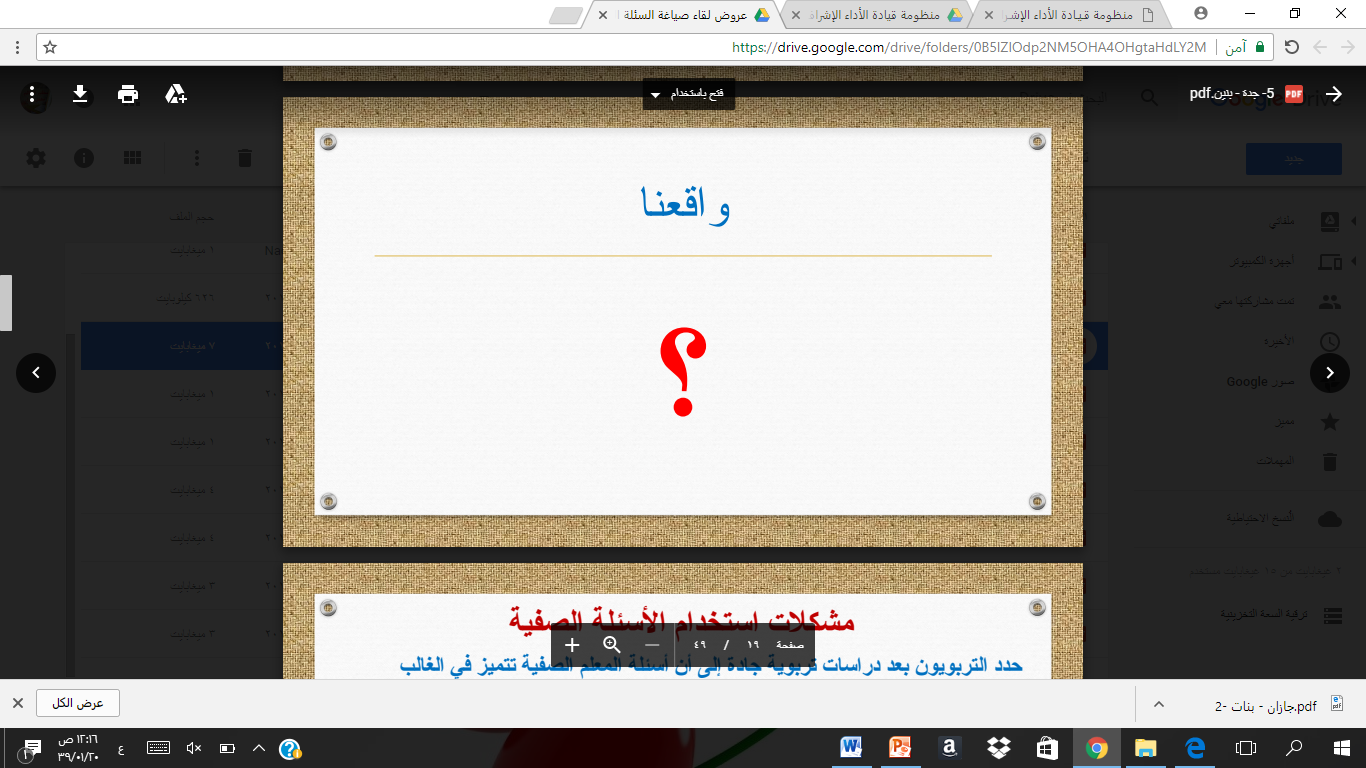 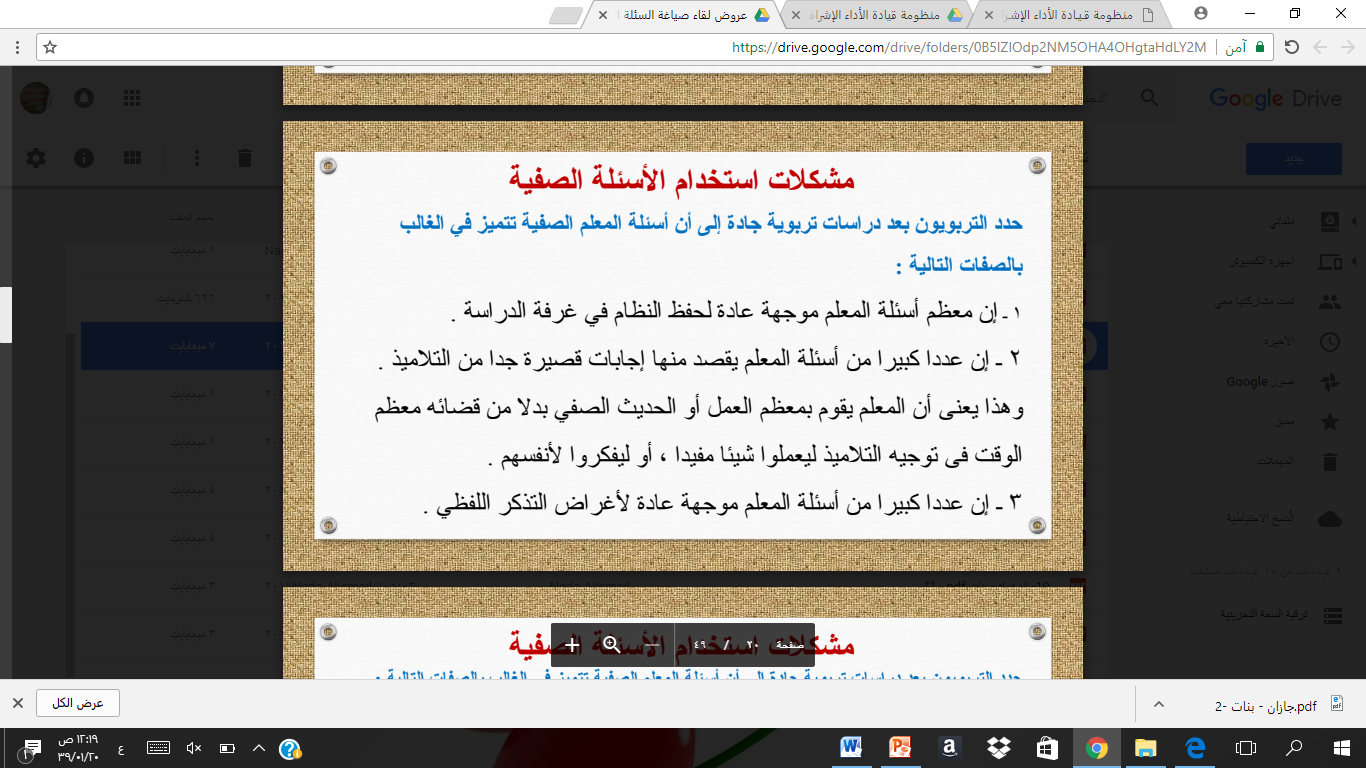 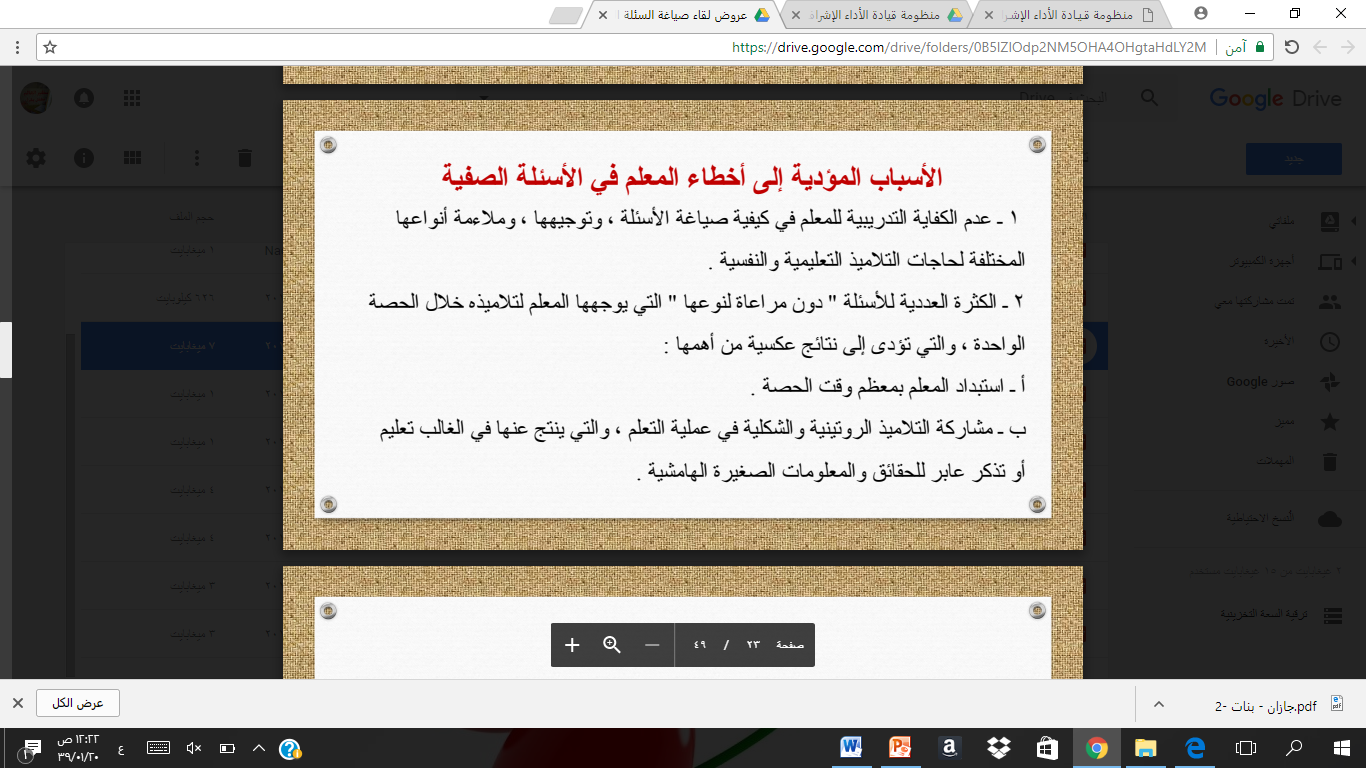 الأسئلة الصفية والشرط الرابع من شروط التعلم النشطرابعاً : عدد الأسئلة التي سألها الطالب للمعلم أو الزملاء
أمور هامة تحفز الطلبة على طرح الأسئلة:
1.	النمذجة أو المحاكاة بأن يكون المعلم نموذجا للطلبة في طريقة طرح الأسئلة الصحيحة وتدريبه عليها .
2.	التشجيع سواءً تشجيعاً لفظياً أو بتوفير مواد وأدوات ووسائل تشجع على التساؤل وتثير الفضول والاستكشاف
3.	توفير الأمان في الفصل فالسخرية والاستهزاء والخوف هو ما يجعل الطالب يتردد في طرح الأسئلة.
4.	التقويم وذلك باستخدام أسلوب طرح الأسئلة الصحيحة من قبل الطلبة على موضوع الدرس وماتم فهمه كأداة تقويم مما يحفز الطلبة على التساؤل.
االدلائل التي تشير إلى الأسئلة التي سألها الطالب
📌عدد الأسئلة التي سألها الطلبة.
📌ارتباط الأسئلة التي سألها الطلاب بموضوع الدرس والاستزادة منه.
📌نوع الأسئلة التي سألها الطلبة.
📌صحة صياغة الأسئلة التي سألها الطلبة.
📌تفاعل وحماس الطالب أثناء طرح السؤال.
📌السؤال يبين فهم الطالب .. ويعبر عن رأيه ..
📌يتضح من  الأسئلة التي يطرحها الطلبة طرق جديدة لتقديم  المادة الدراسية له.
الأسئلة الصفية والشرط السابع من شروط التعلم النشط
سابعاً : وصل الطلاب إلى مستوى جيد من مهارات التفكير.
 تنمية مهارات التفكير العليا لدى الطلاب:
📌التحليل  
هو قدرة المتعلم  على تحليل مادة التعلم إلى مكوناتها الجزئية بما يساعد على فهم تنظيمها البنائي مثل : 
 يقارن من حيث التشابه والاختلاف - يرتّب – ينظّم – يحلّل -  يعرّف الأخطاءالمنطقية في الاستدلال - يميز بين الحقائق والاستنتاجات -  يعرف مدى ارتباطبيانات معينة بموضوع معين -  يجزىً - يفرّق - يستنتج - يربط - يفصّل - يقسّم– يصنّف. 

📌التركيب 
ويقصد به التأليف والابتكار والإبداع ، وهو قدرة المتعلم على وضع الأجزاءمعاً  لتكوين كل جديد منها . 
ينتج – يصمّم – يبتكر – ينشئ -  يخترع - يؤلف -  يركّب - يولّد - يعدّل - ينظم - يعيد الترتيب والتنظيم - يعيد بناء -  يعيد كتابة - يكتب عن - يدمج بين .
📌التقويم  
ويقصد به قدرة المتعلم على الحكم على قيمة المادة أو الشيء  وإعداد تقرير عن بحث وتقويم أحكامه بناء على معايير محددة. 
مثل : 
يفاضل - يتأكد من صحة -  يعطي رأيه في - يقوّم – يقارن من حيث - ينقد –يصنّف حسب -  يدعّم - يربط بين
مثال تطبيقي من منهج الصف الثاني
الدرس الأول/ الرسول قدوتي في توقير الكبير"
1.	التذكر
	سمي شخصيات الدرس.
	كيف ساعد والد عمر الرجل المسن؟
	من هو قدوتنا في توقير الكبير؟
2.	 الفهم و الاستيعاب
	عبري بأسلوبك عما حدث مع عمر ووالده.
	لماذا أوصانا الرسول صلى الله عليه وسلم باحترام الكبير ؟ تعبر بأسلوبها
	أعطي مثالاً من حياتك الواقعية على احترامك للكبير.
	لخصي ما جرى مع عمر ووالده بأسلوبك.
3.	  التطبيق 
	تخيلي نفسك جالسة في مجلس اجتمعت فيه كثير من النساء حتى لم يعد هناك مكان للجلوس ودخلت إلى هذا المجلس امرأة كبيرة ماذا ستفعلين؟
	كيف ستتصرفين إذا رأيت جدتك تحتاج إلى مساعدة؟
	ماهي ردة فعلك عندما تواجهين طفلاً قام بالإساءة إلى شخص مسن؟
التحليل
	هل بر الوالدين من احترام الكبير؟
	قارني بين بر الوالدين واحترام الكبير.
	هل يدل قوله تعالى " وبالوالدين إحسانا" على احترام الكبير؟
	رتبي الجملة التالية لتصبح جملة مفيدة :- فعل – أبي – فخراً به- أعجبني – وزادني.
	اذكري دليلاً عن الرسول صلى الله عليه وسلم لتوقير الكبير والعطف على الصغير.

5.	 التقويم 
	ما رأيك في طالبة رفعت صوتها على المعلمة ؟
	عرض مجموعة من الصور فيها لا مبالاة بالآخرين وطرح السؤال التالي: ما رأيك في كل صورة؟
	ما رأيك في العطف على الصغير.
 
6.	  الإبداع (التركيب)
	ضعي عنواناً آخر للدرس.
	ألفي قصة تنصحين من خلال أحداثها الطالبة التي لا تحترم أختها الكبيرة؟
	اكتبي قصة فيها رحمة بالكبار من خلال مشاهداتك.
	أعيدي كتابة قصة الدرس بأسلوبك .
	عدلي في أحداث القصة لتنتهي بطريقة أخرى.
التوصيــــــــــات